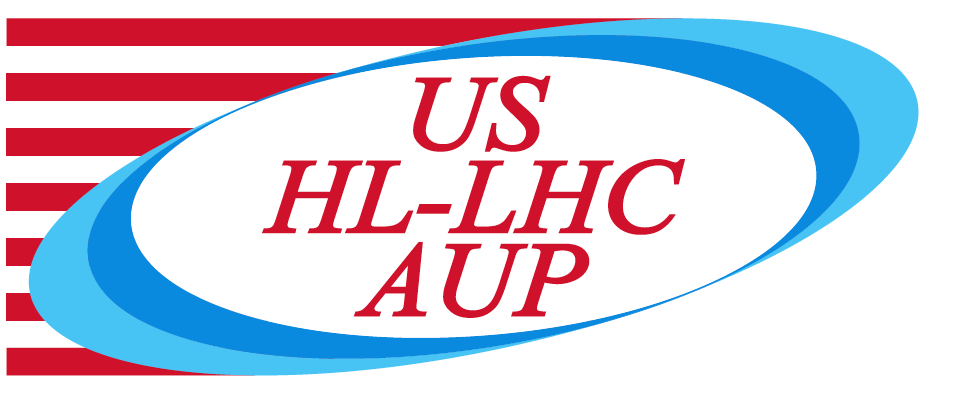 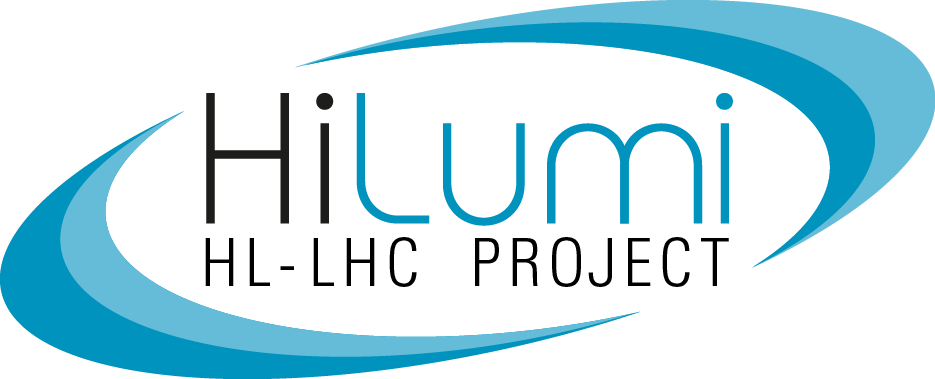 MQXFA04 SG Data in Quench Tests（Up to Current Holding at 16.67 kA）
H. Pan
09/04/2020
LBNL
MQXFA04 SG Gauges Layout
RE
MID
LE
Shell 7
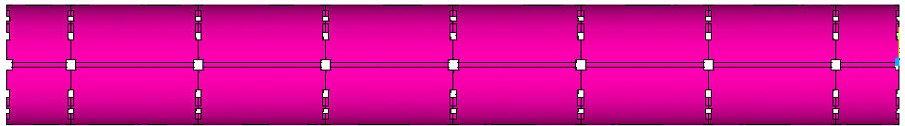 Shell 4
Shell 2
Coil Stations
Only HBM gauges are installed.
Shell gauges --- three axial locations:
Shell gauges (T & Z): on shell 2, 4, & 7
Coil gauges (T & Z): on the axial location of 3989 mm (RE) from LE.
Rod stations are located on the RE
Each station is full bridge with four individual gauges.
Only one of the strain gauges is not functional: 
One of the gauge on Rod 4 is damaged during rods handling.
MQXFA04 SG data
2
Cooldown SG Readings
The Targets set for MQXFA04
The TF plots of MQXFA04
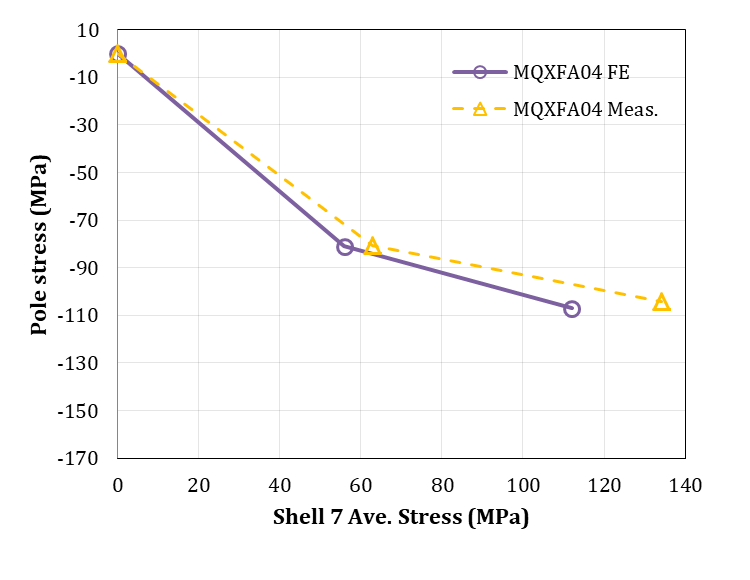 The stresses are average stress:  (MPa)
Measurements spread
If take out the shift of the Q3 gauge after cooldown, the coil spread is as shown in dark blue:
Proposed target window
To get reasonable TF plot, the coil data pairs with the shell 7 data.
 Average Coil stress is  on target, the average stress of each shell is higher than target.
MQXFA04 SG data
3
SG Readings in the Quench Tests (up to #6)
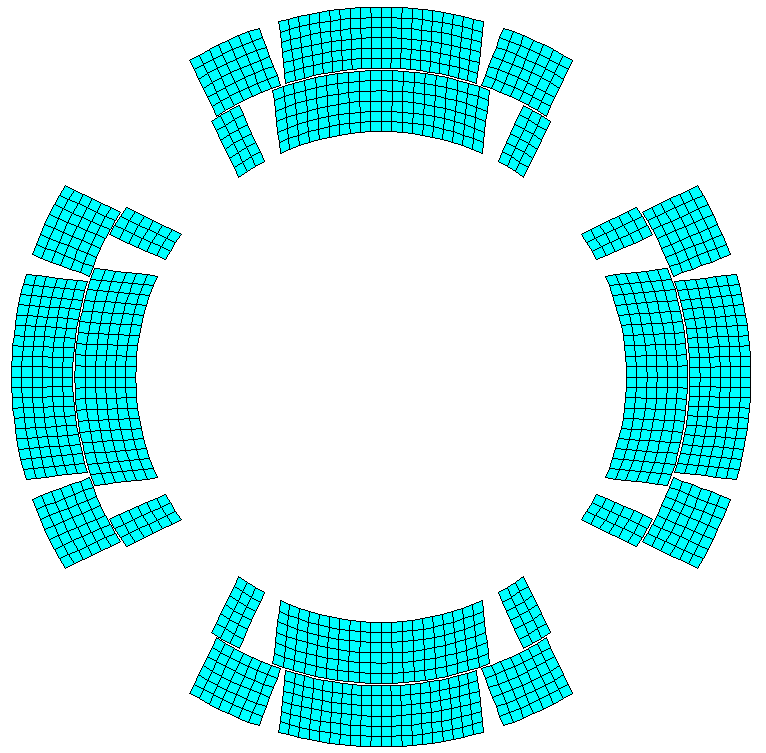 Coil 113
Coil 203
Q2
Q1
Q3
Q4
Coil 112
Coil 206
MQXFA04 SG data
4
Coil Azimuthal Strain (up to Q#6)
Inorm = 16.47 kA
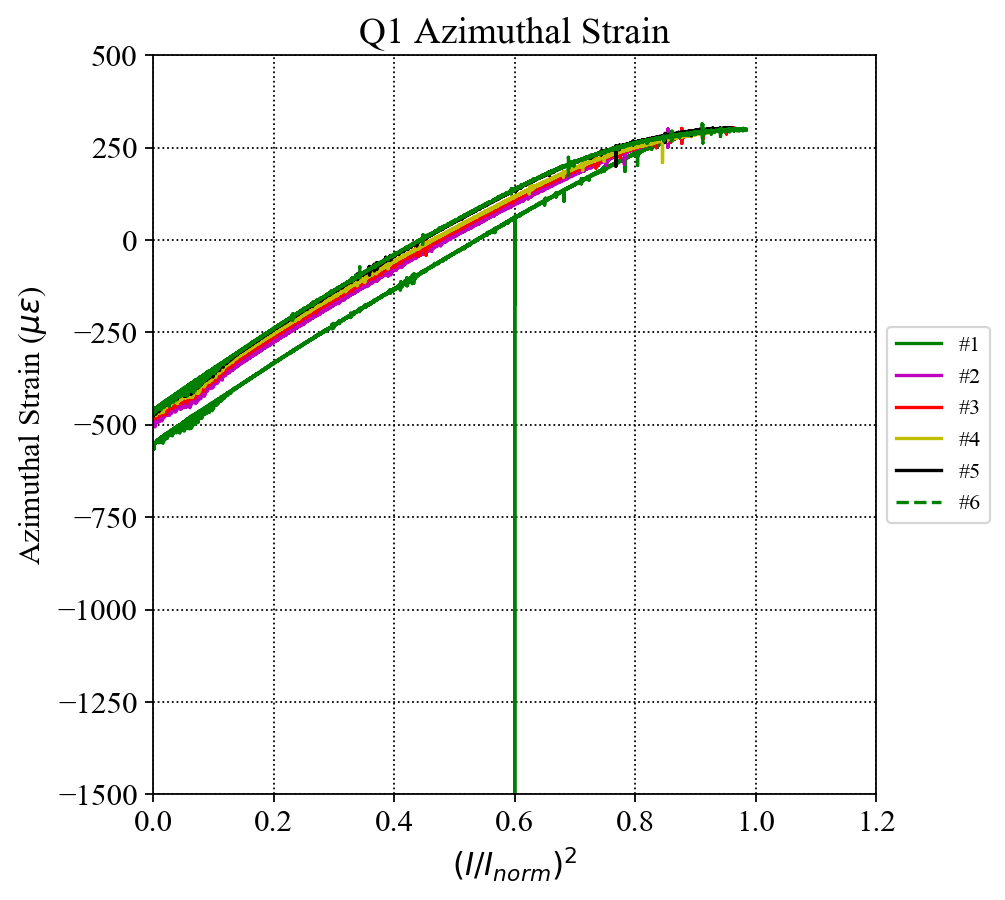 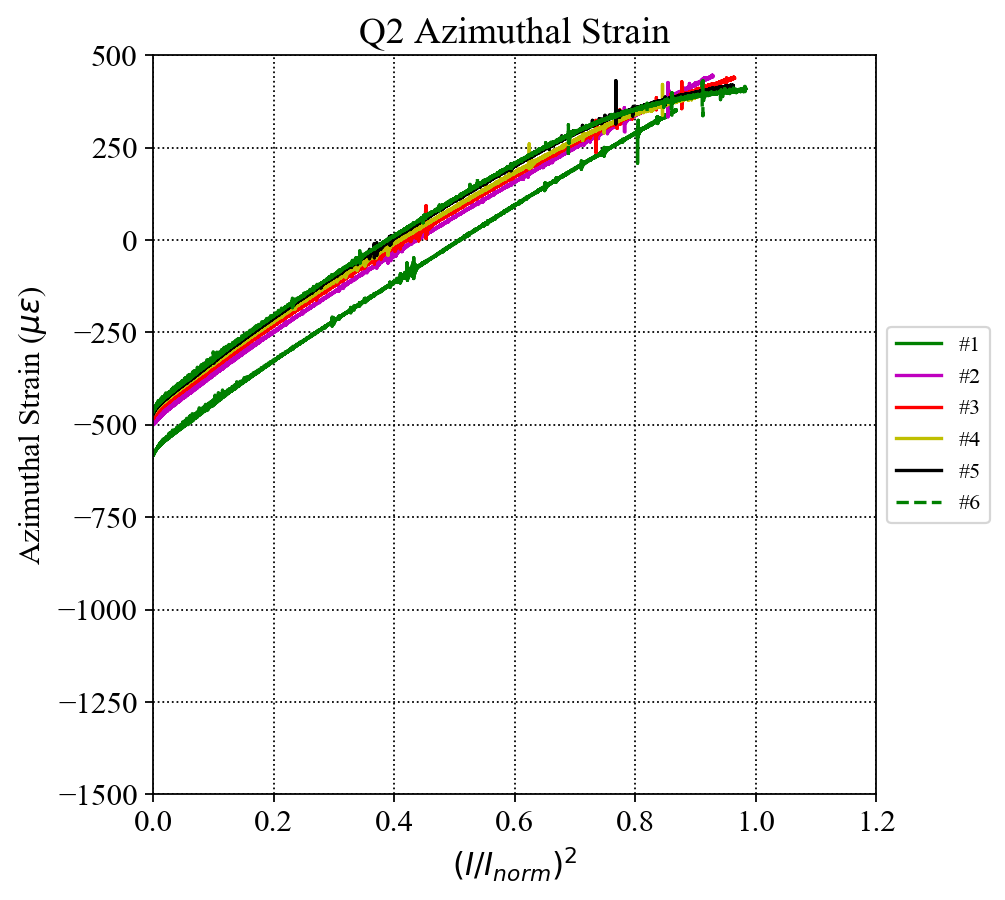 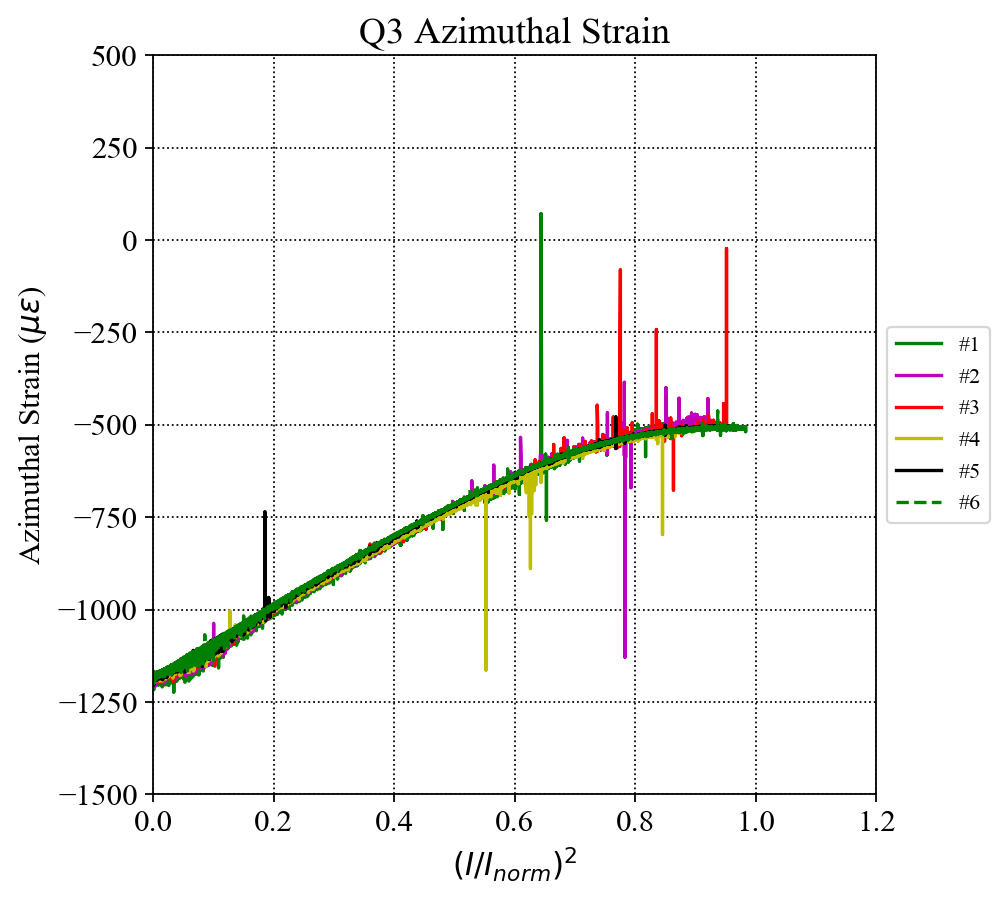 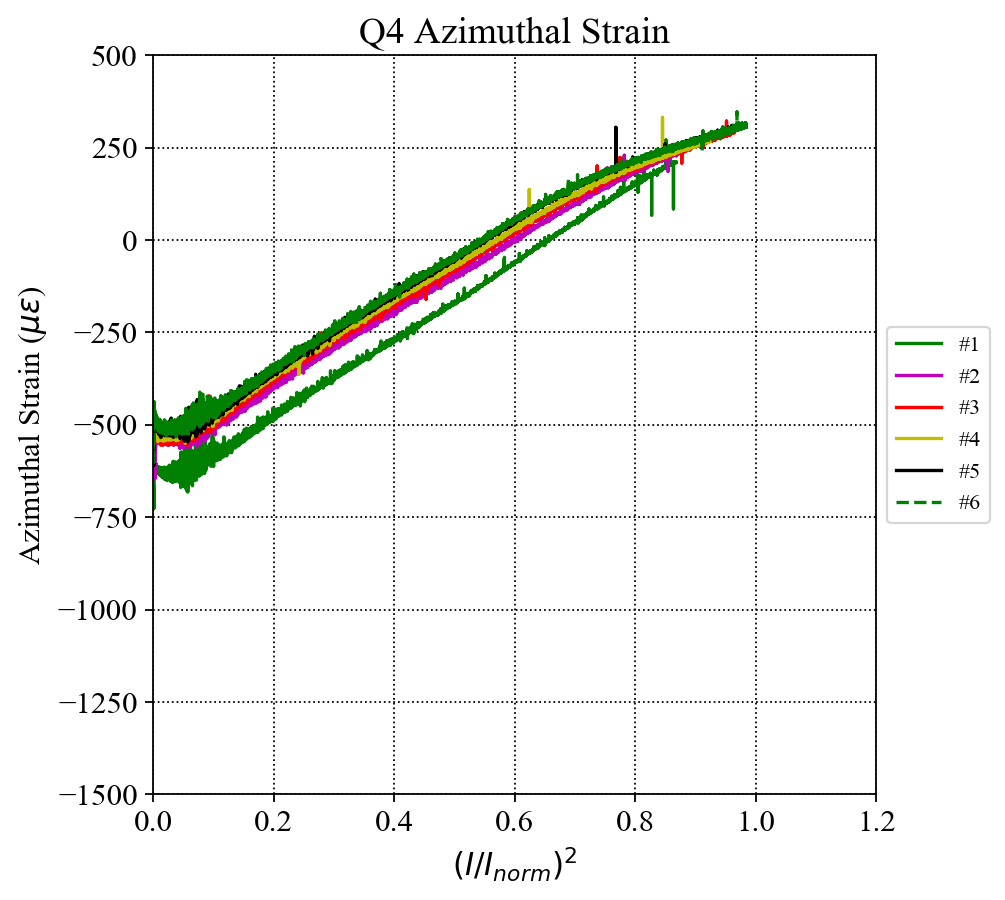 LP Filter
Cutoff frequency: 2 Hz
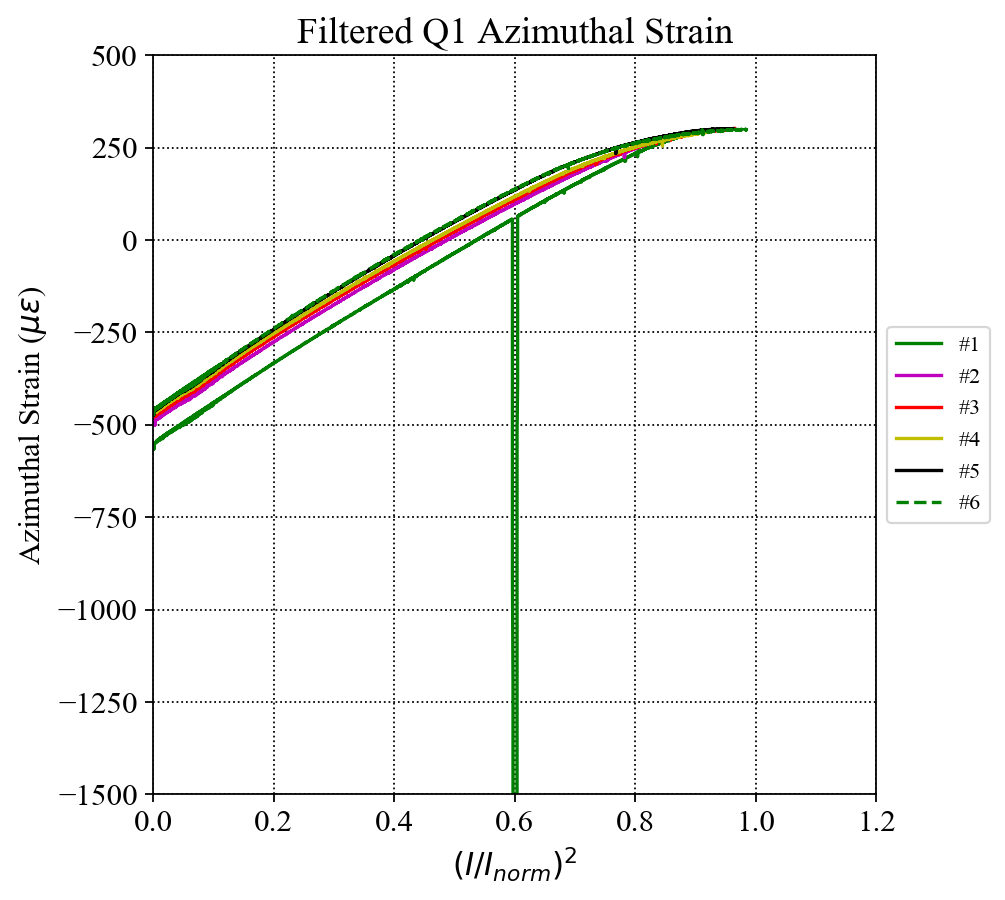 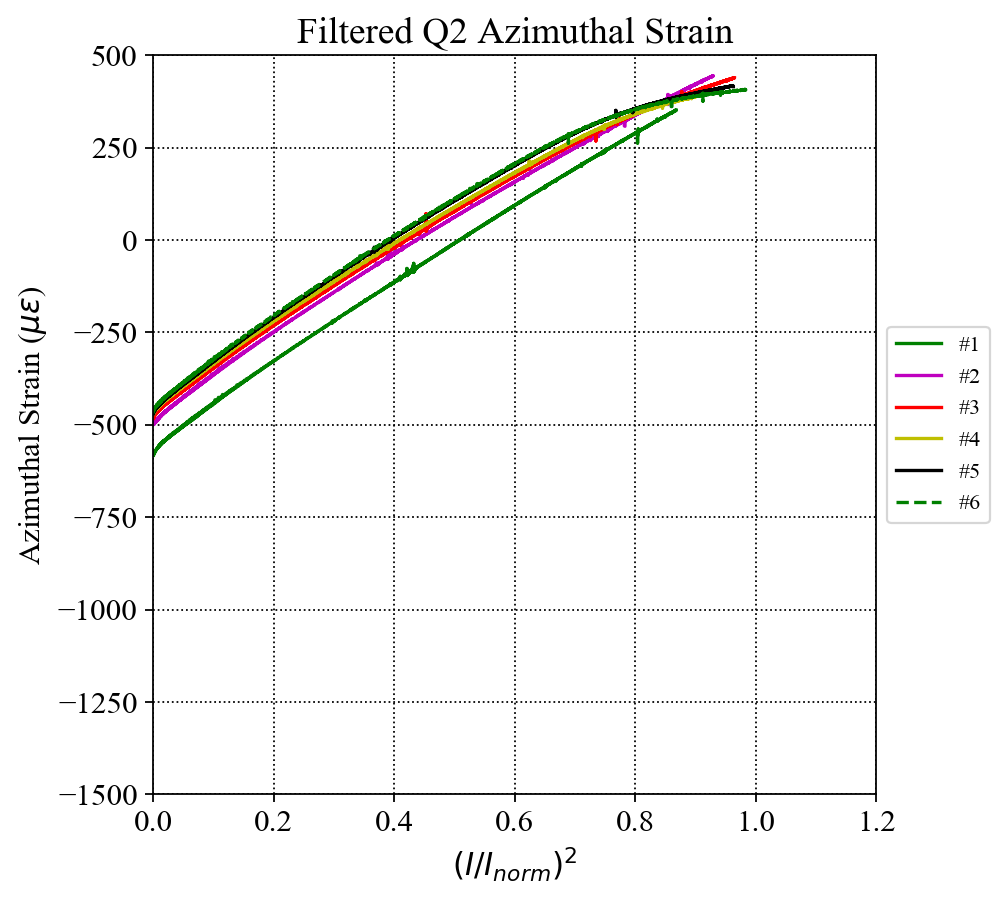 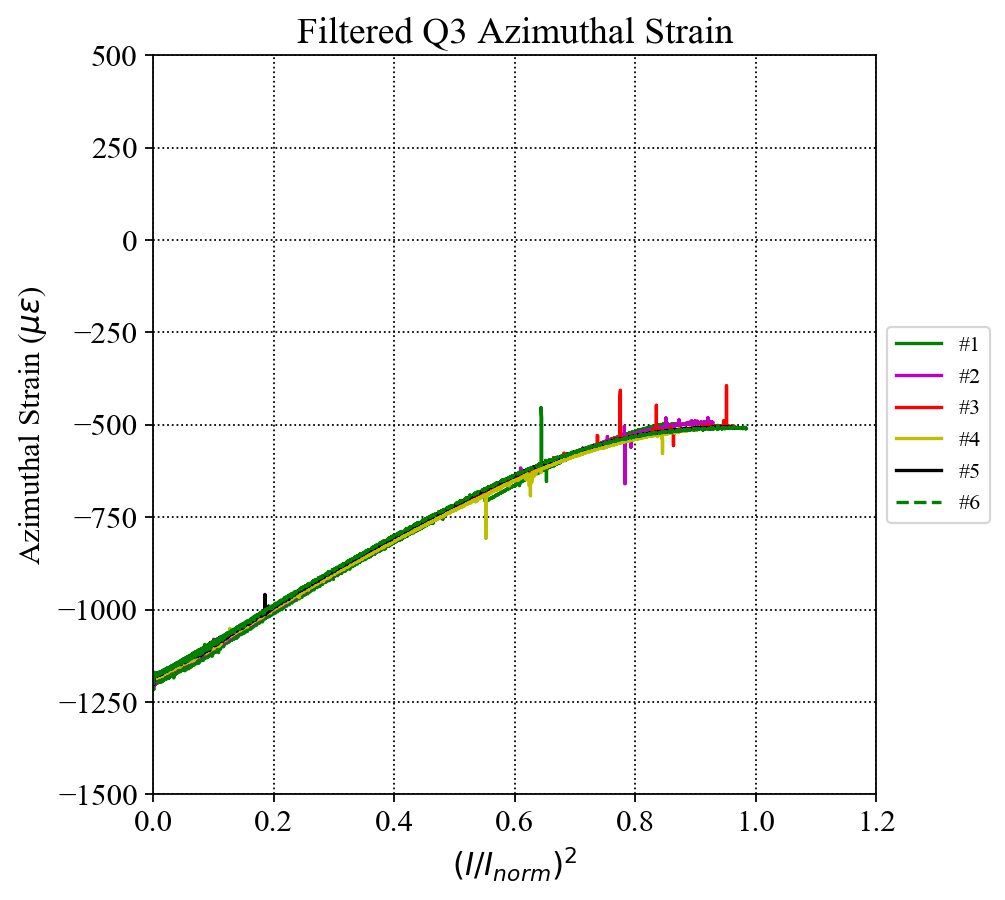 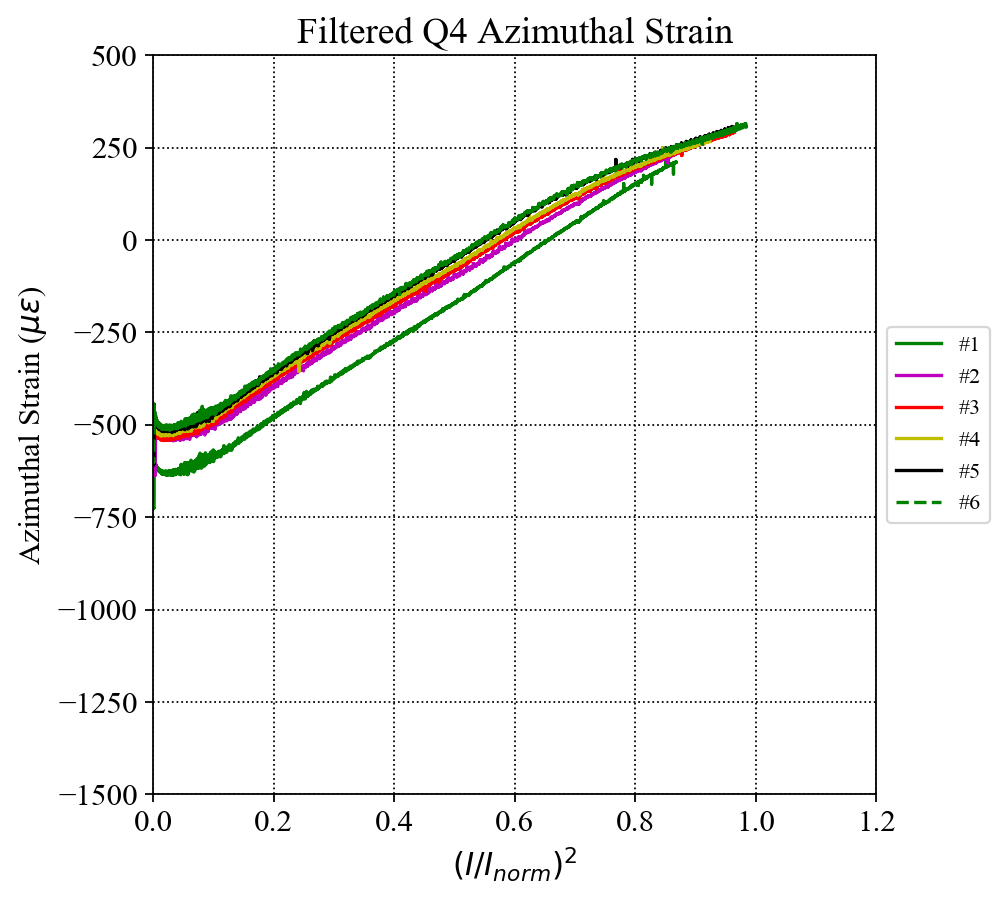 MQXFA04 SG data
5
Coil Axial (up to Q#6)
Inorm = 16.47 kA
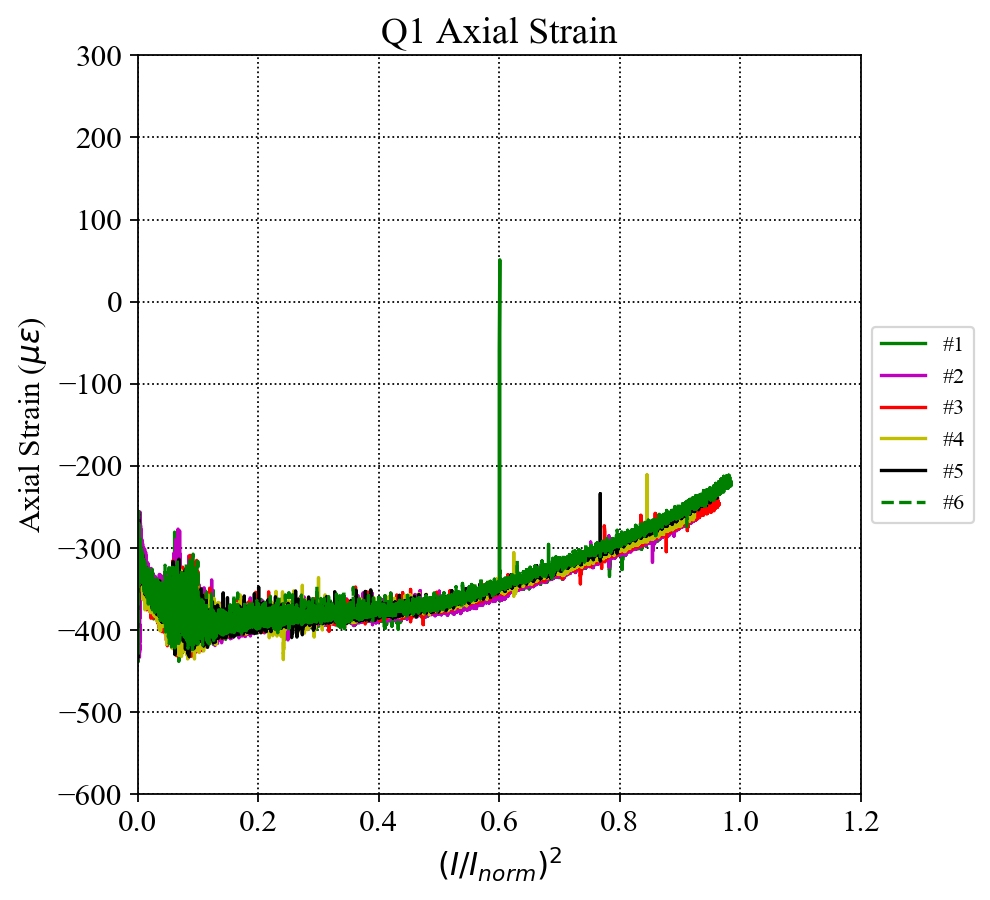 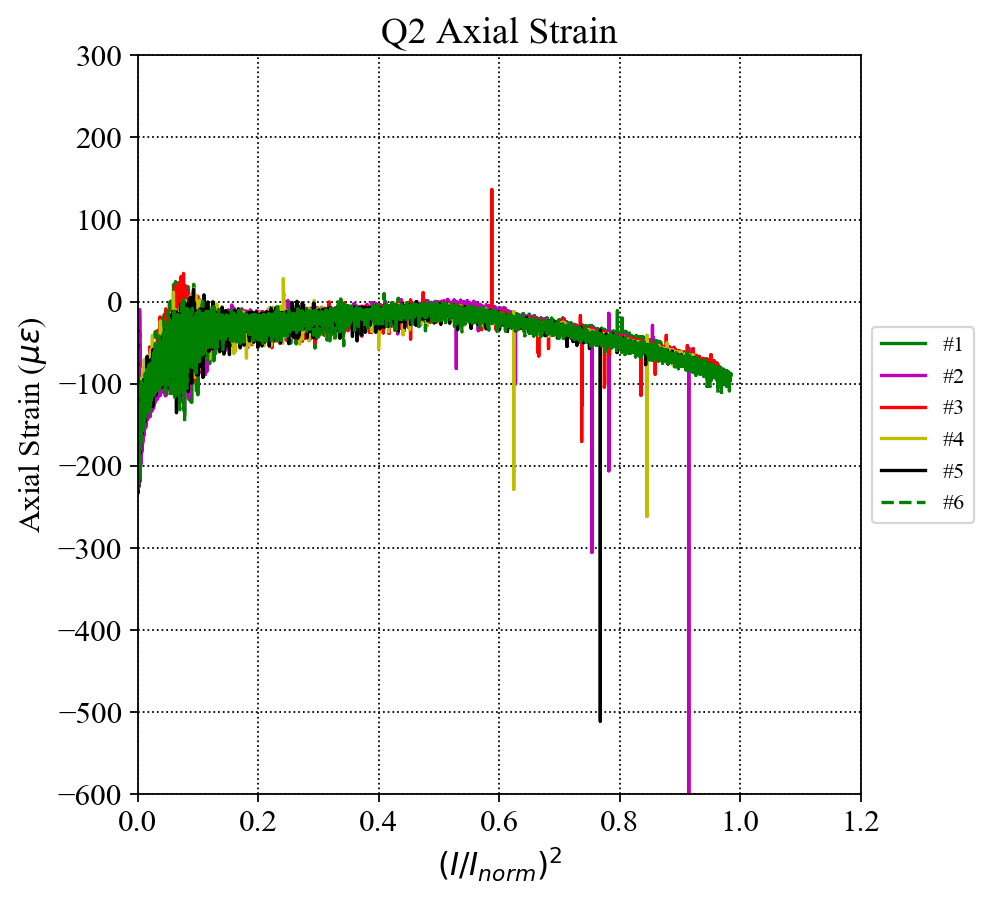 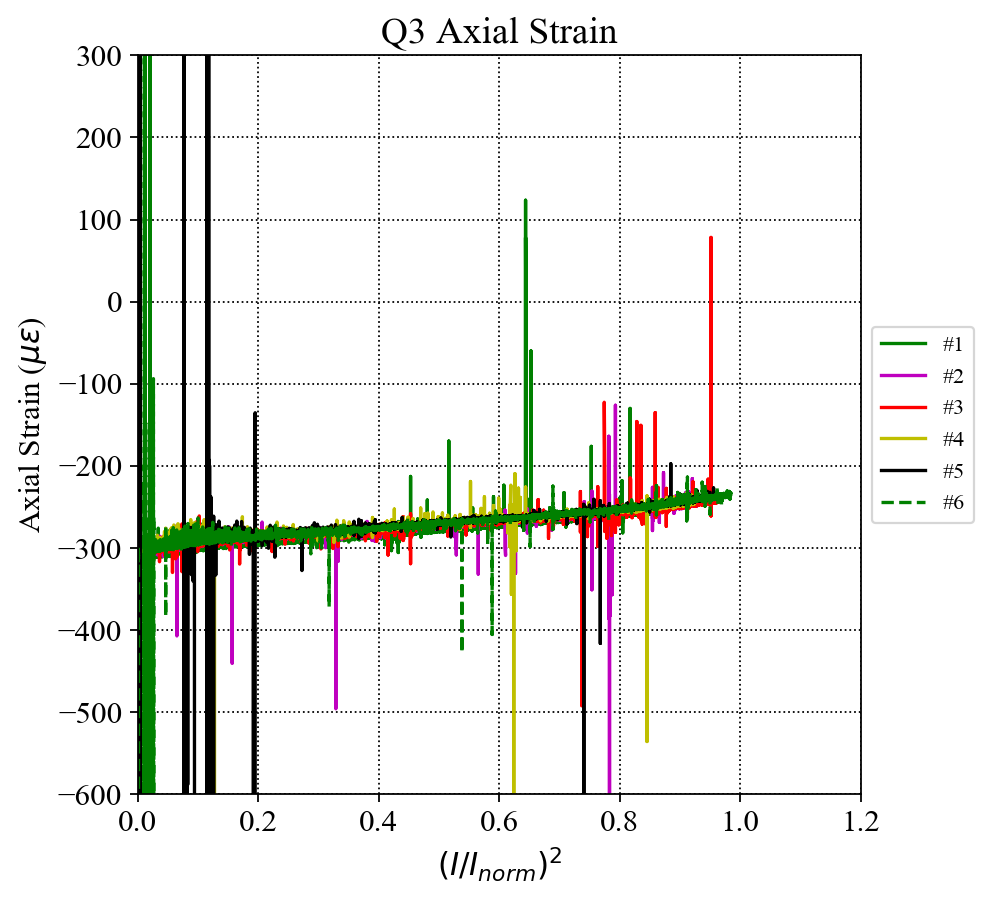 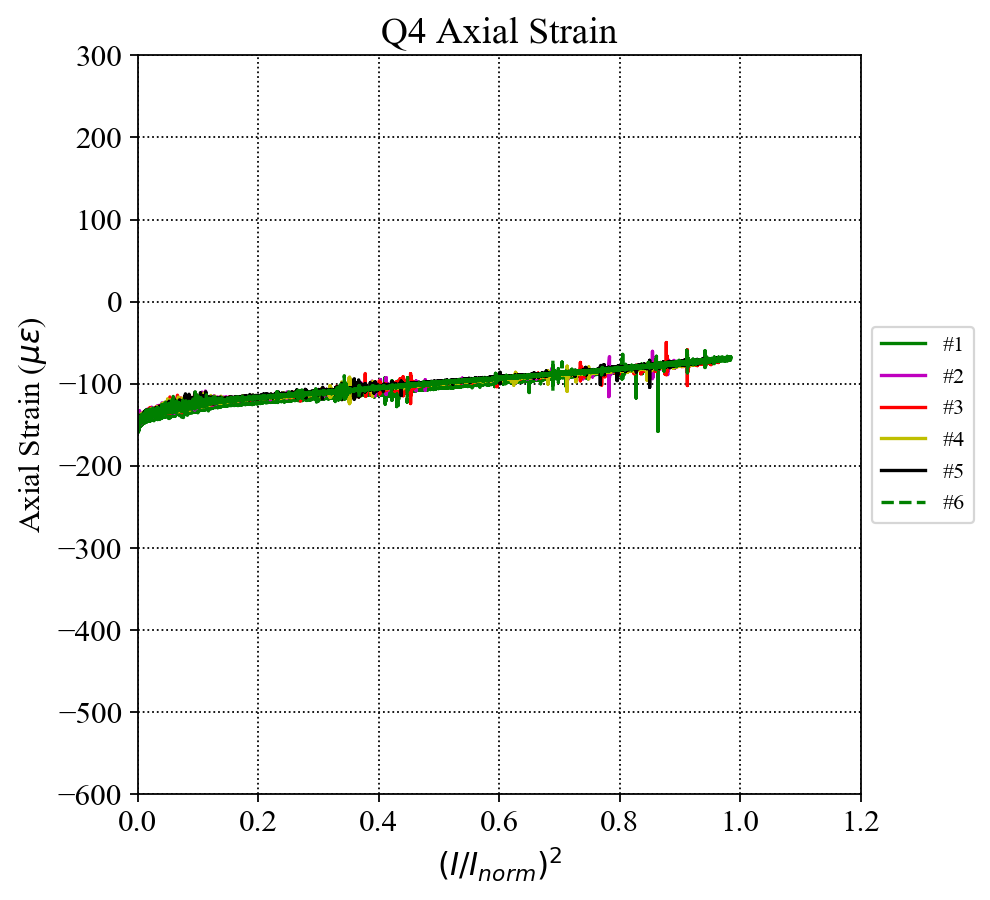 Noisy signals in quadrant 1, 2 and 3.
Signals of quadrant 1 and 2 are distorted by magnetic field.
MQXFA04 SG data
6
Coil Azimuthal Stress (up to Q#6)
Inorm = 16.47 kA
Absolute Stress:
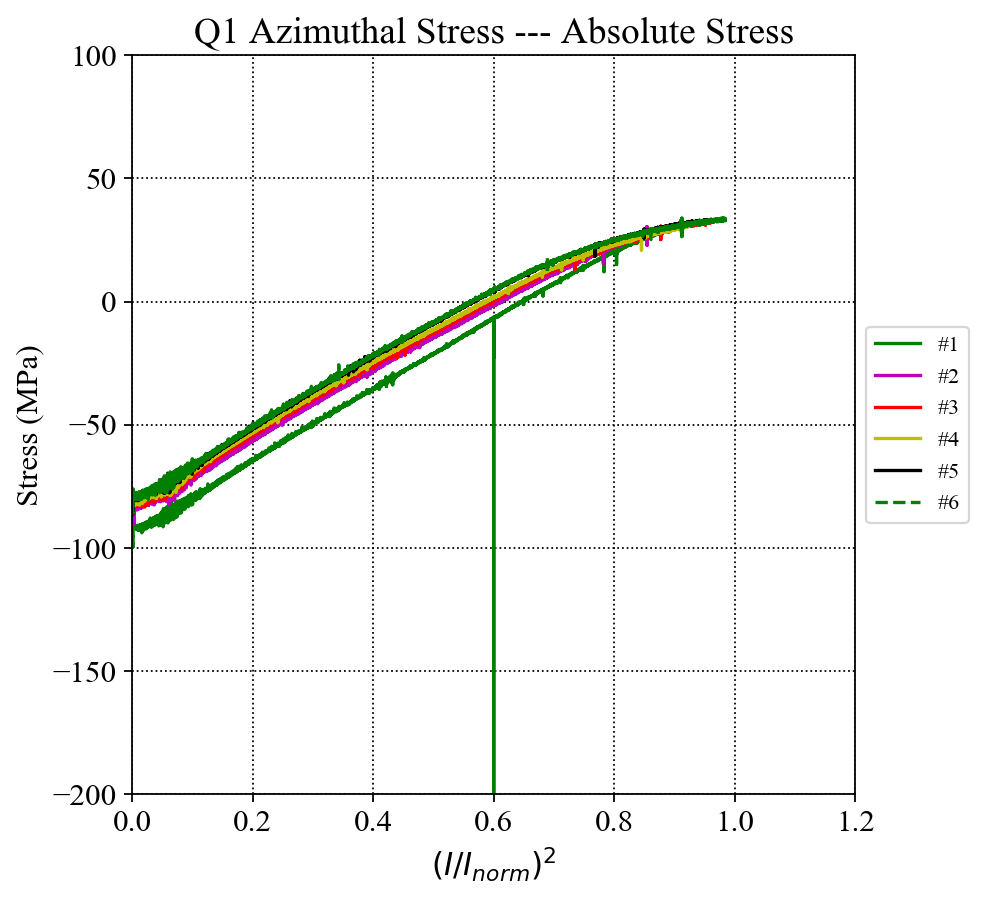 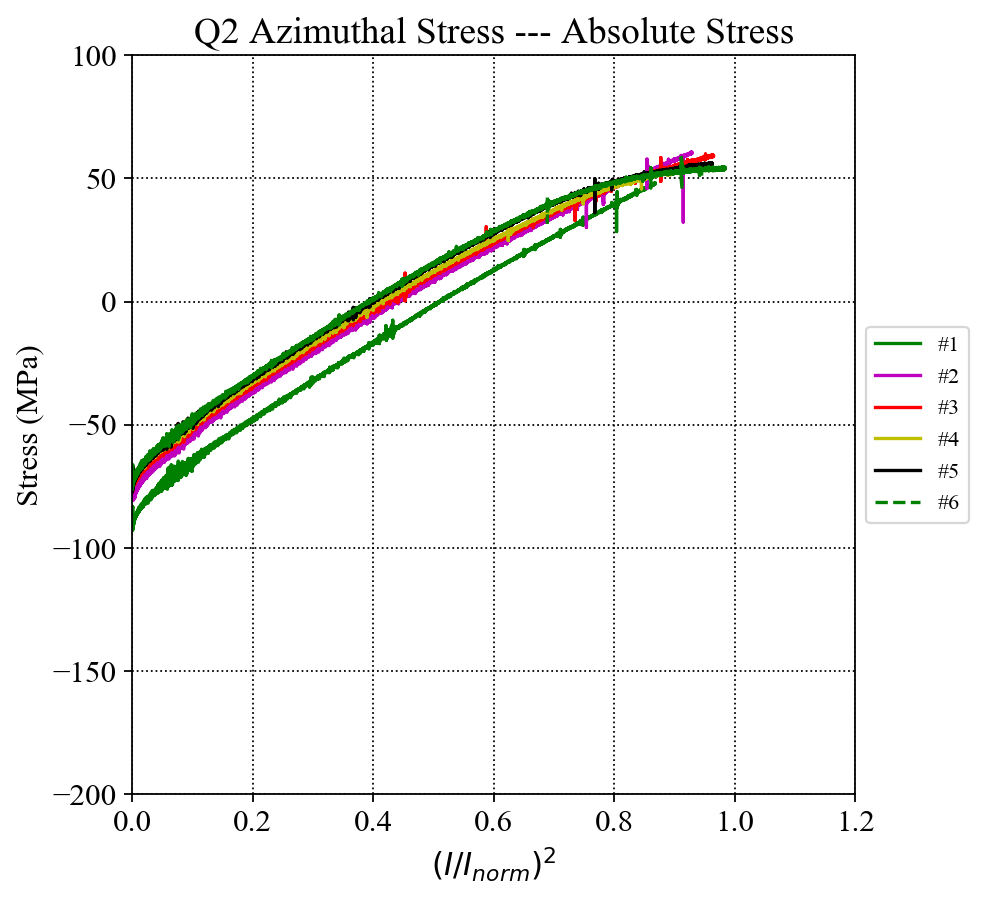 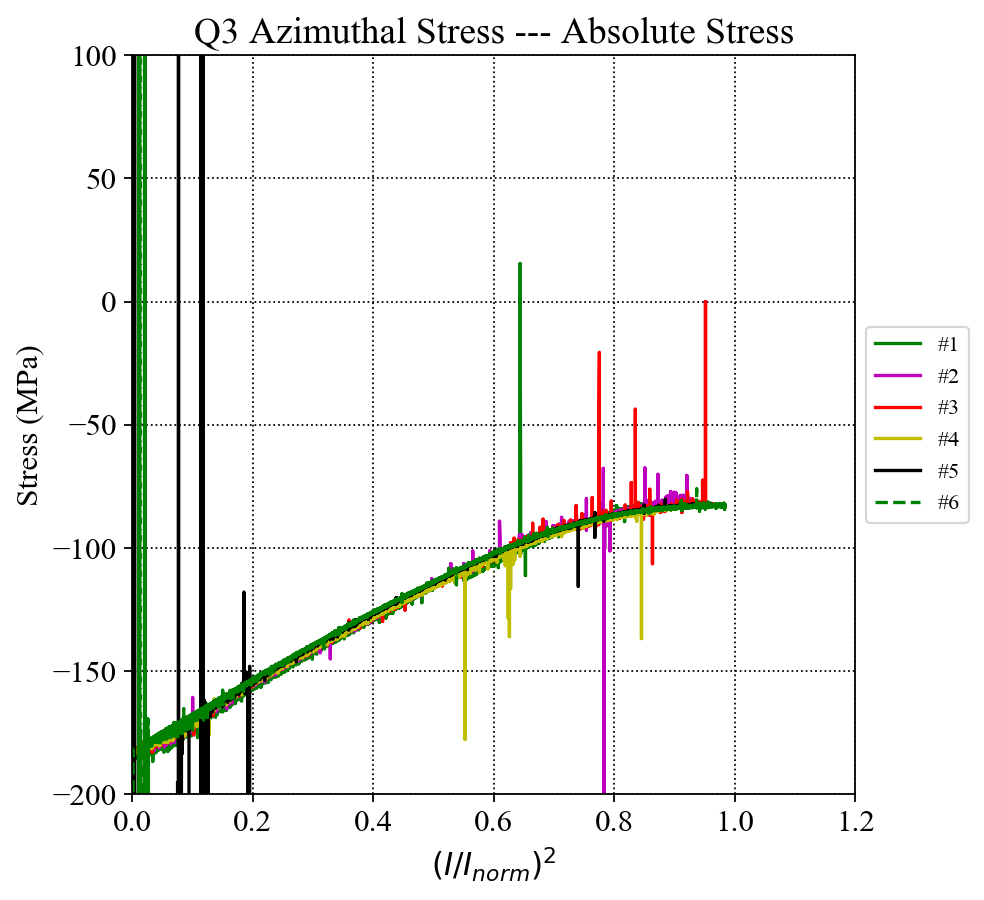 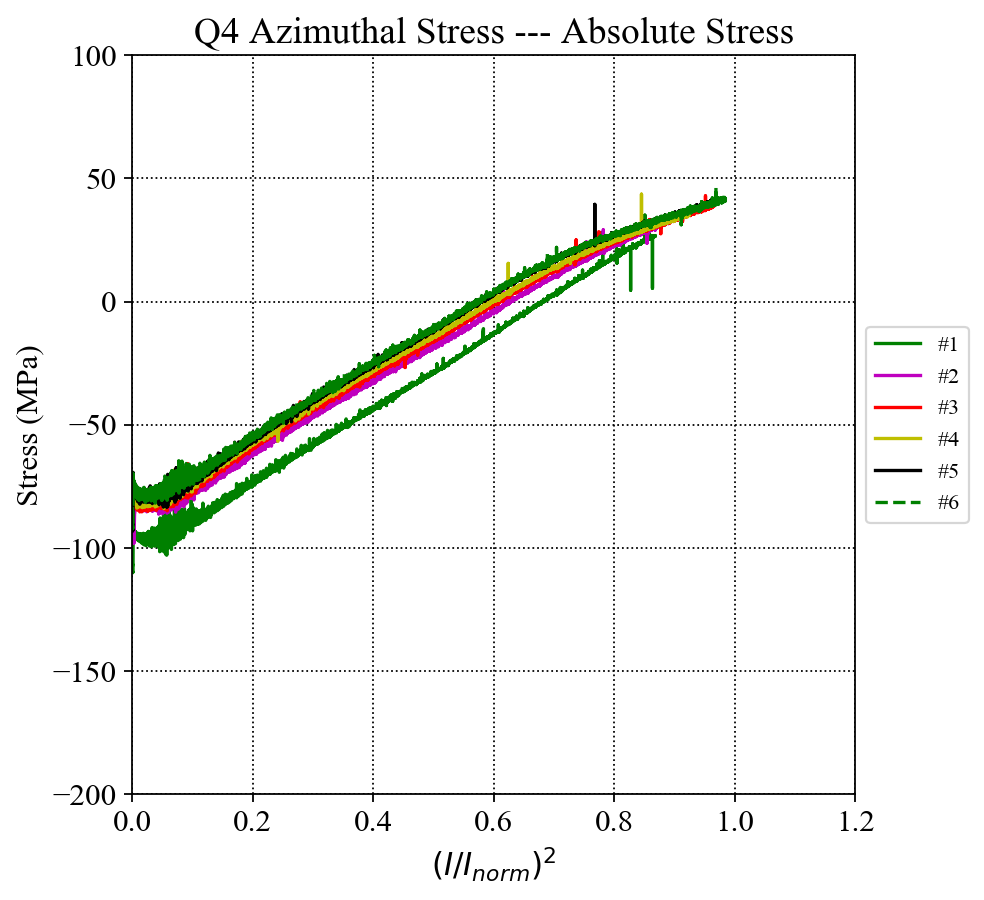 Delta Stress:
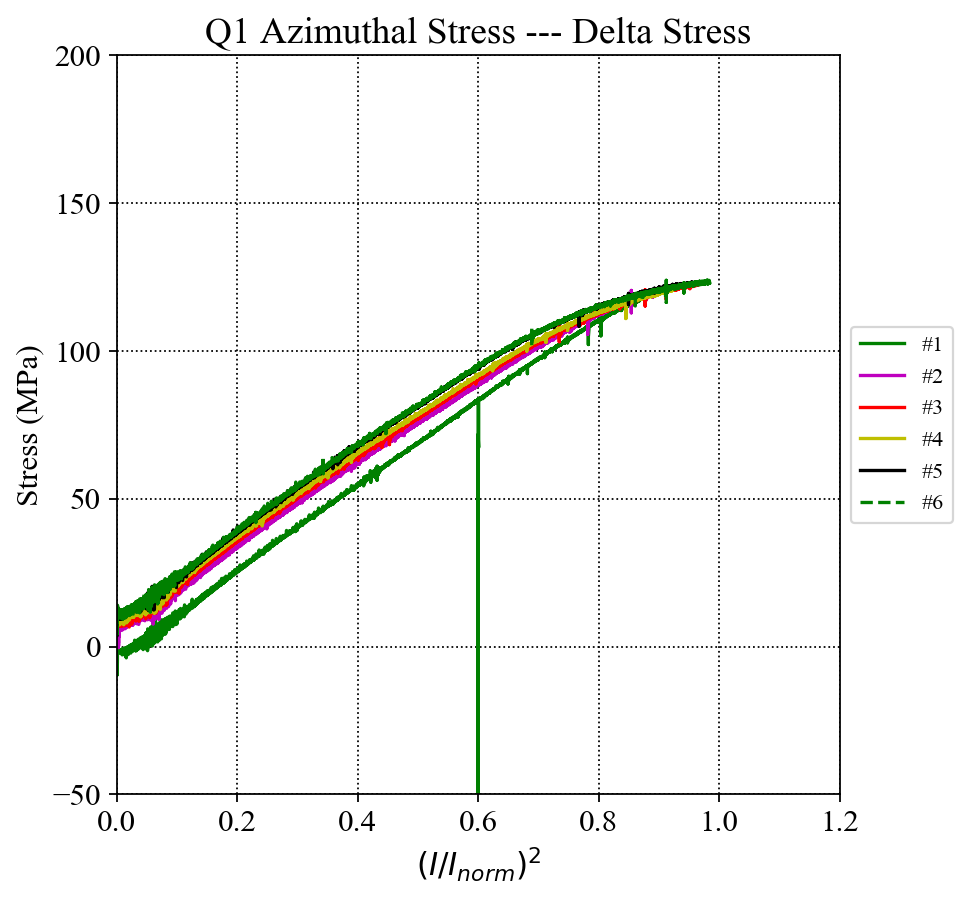 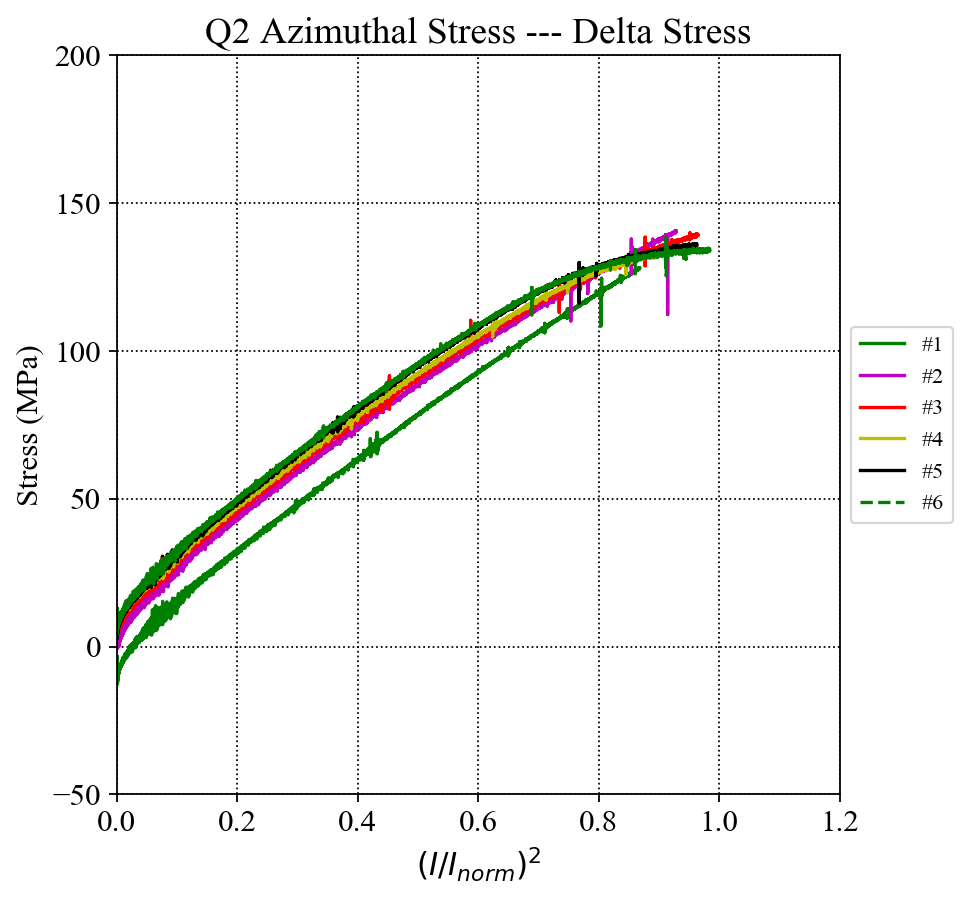 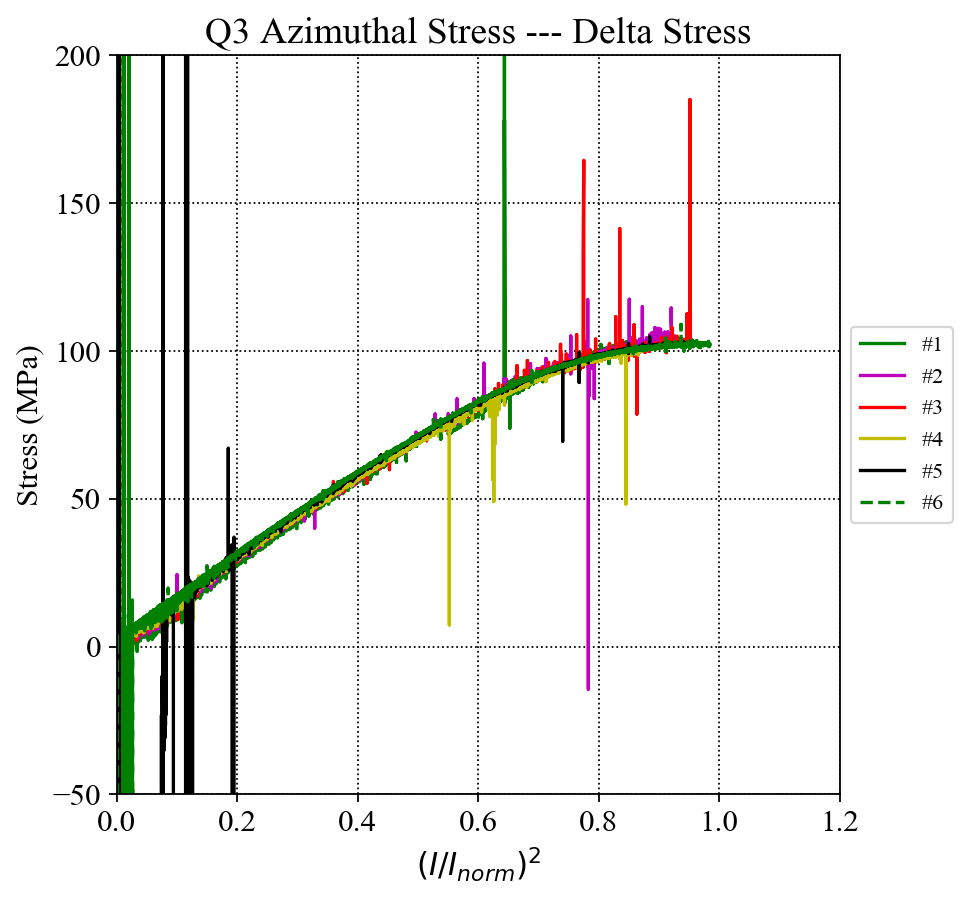 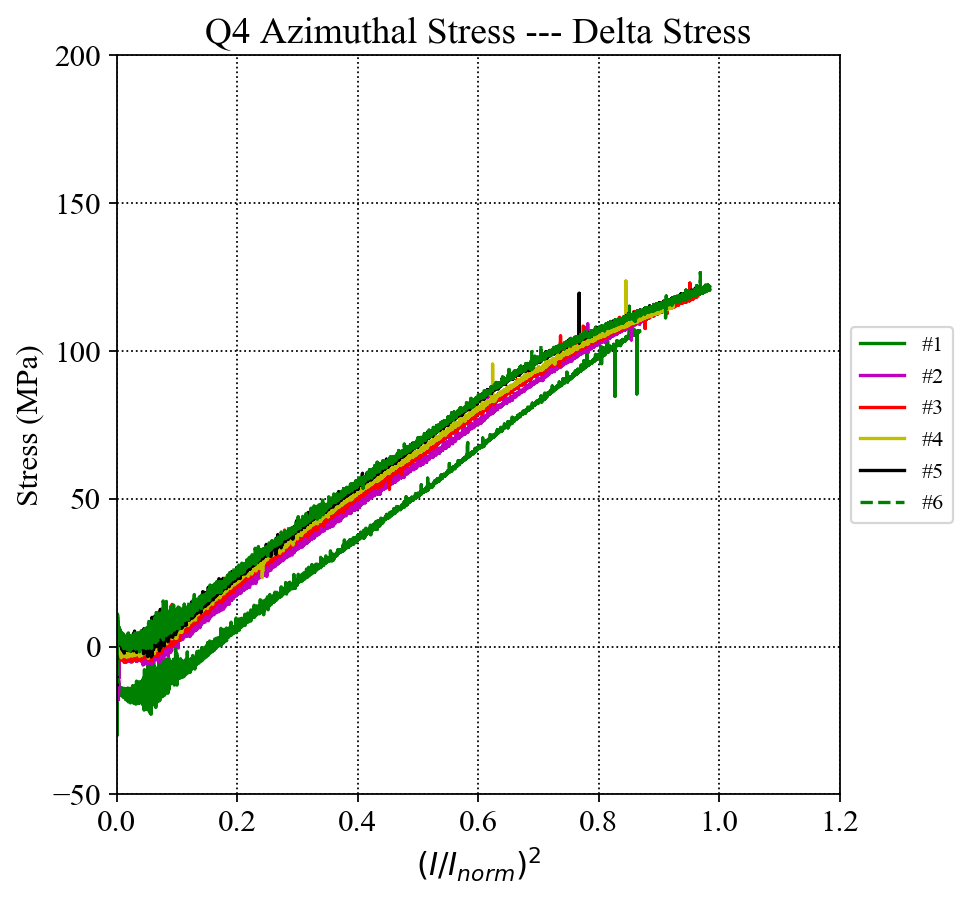 MQXFA04 SG data
7
Corrected Coil Azimuthal Stress (up to Q#6)
Inorm = 16.47 kA
Absolute Stress:
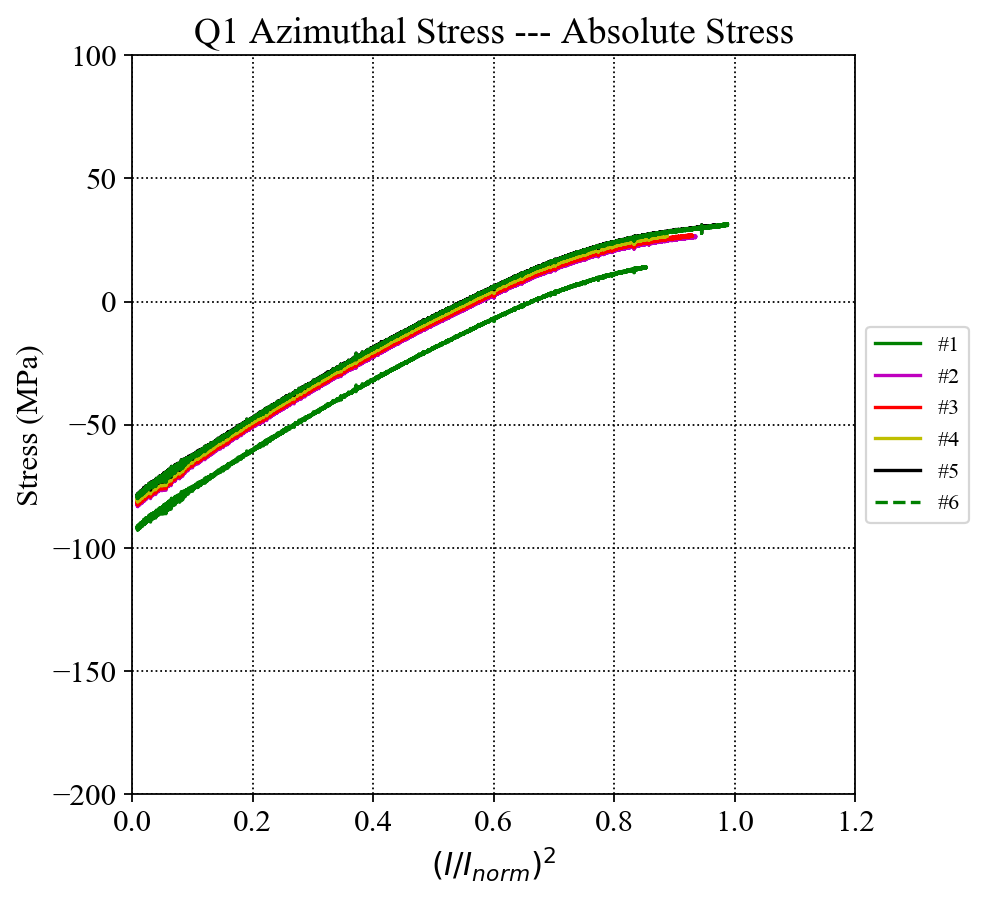 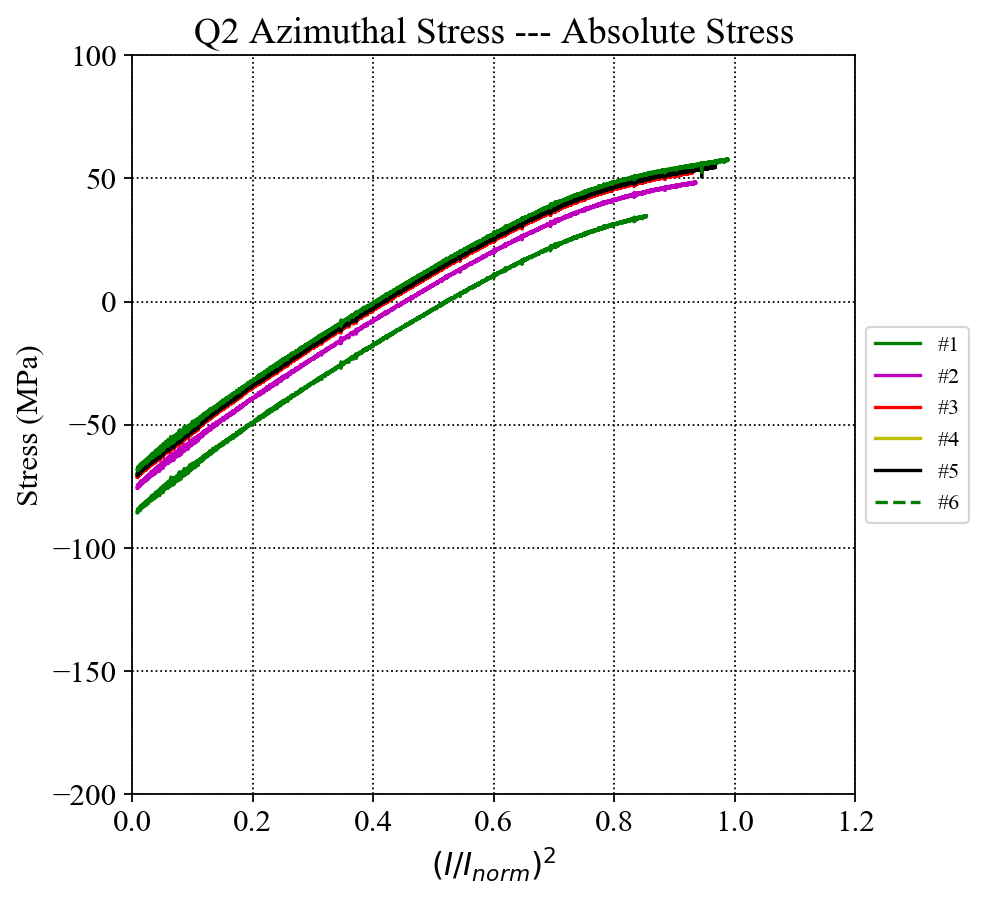 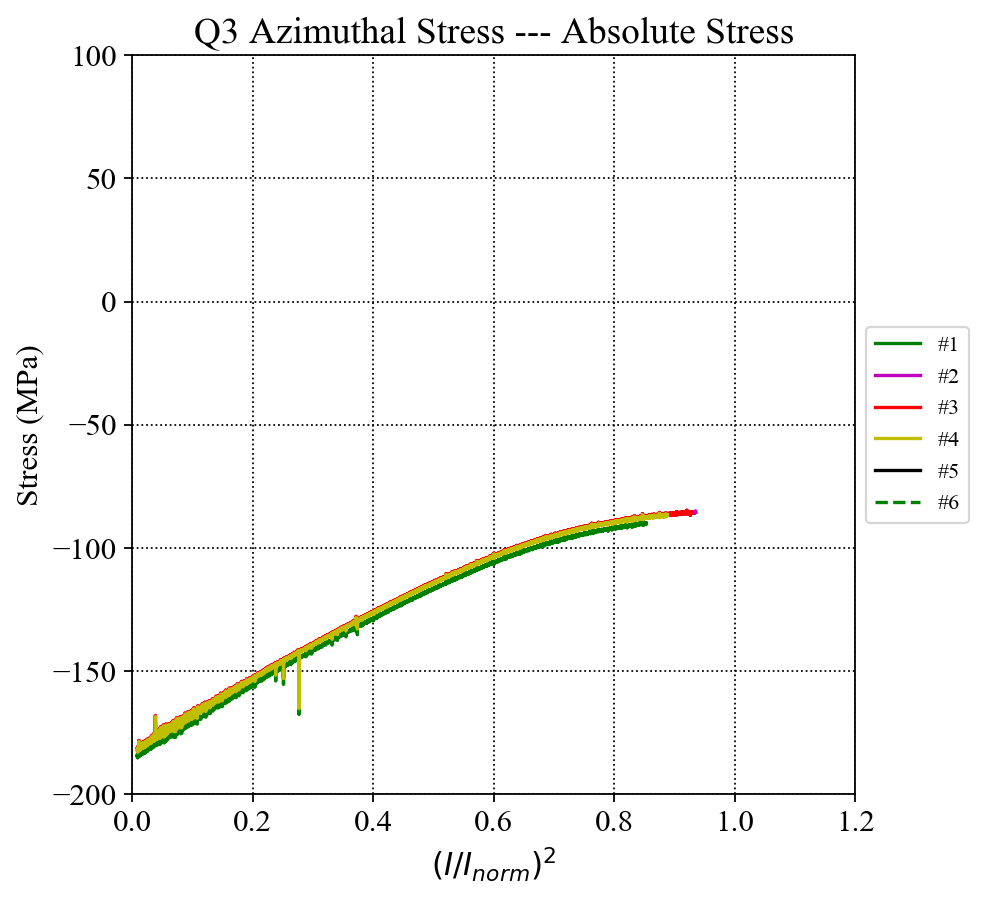 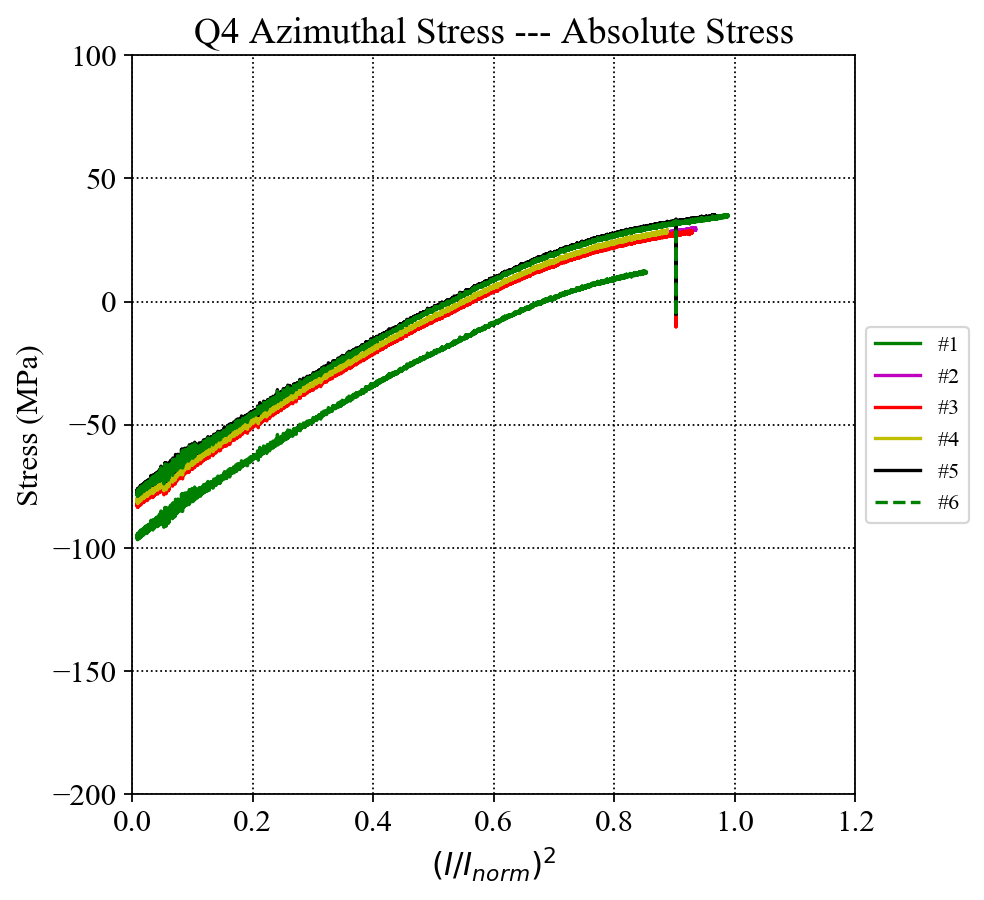 Delta Stress:
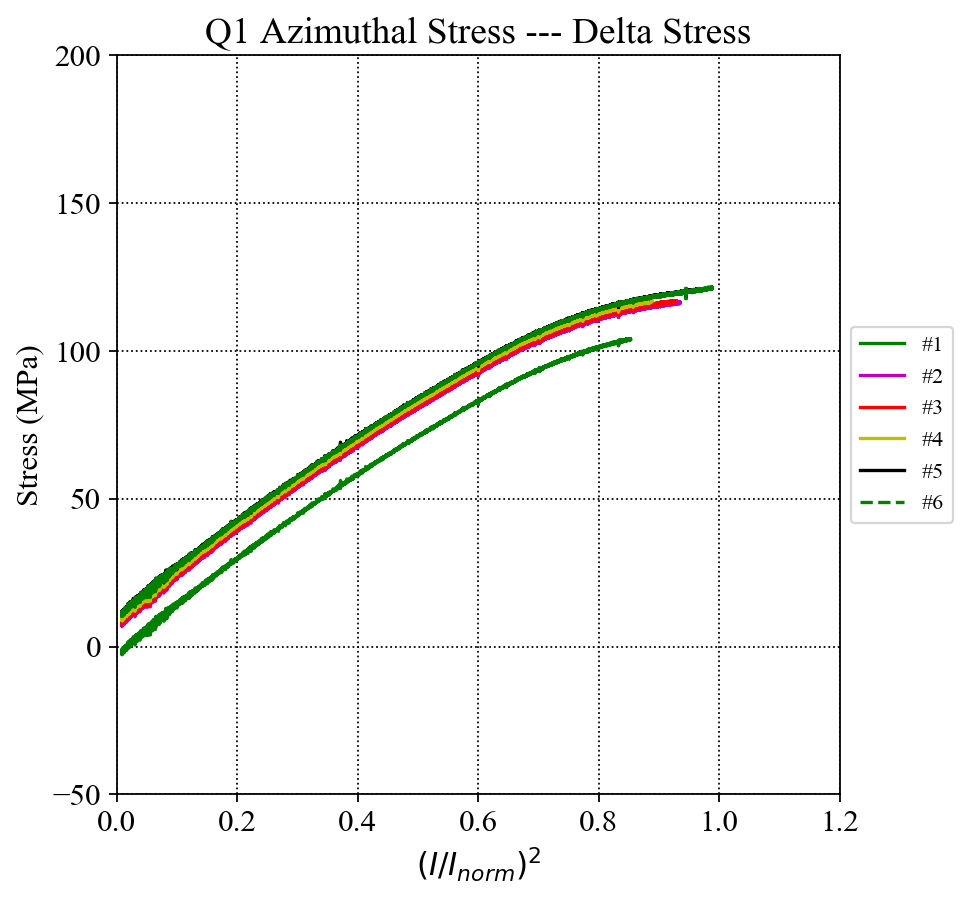 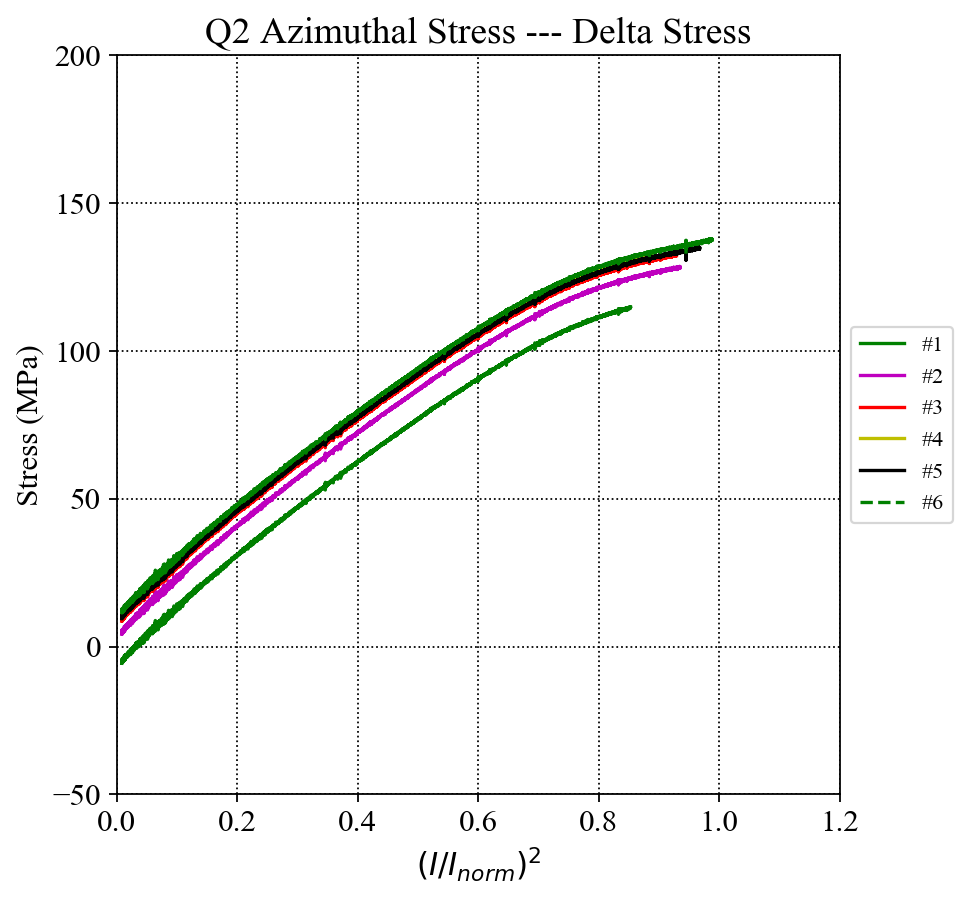 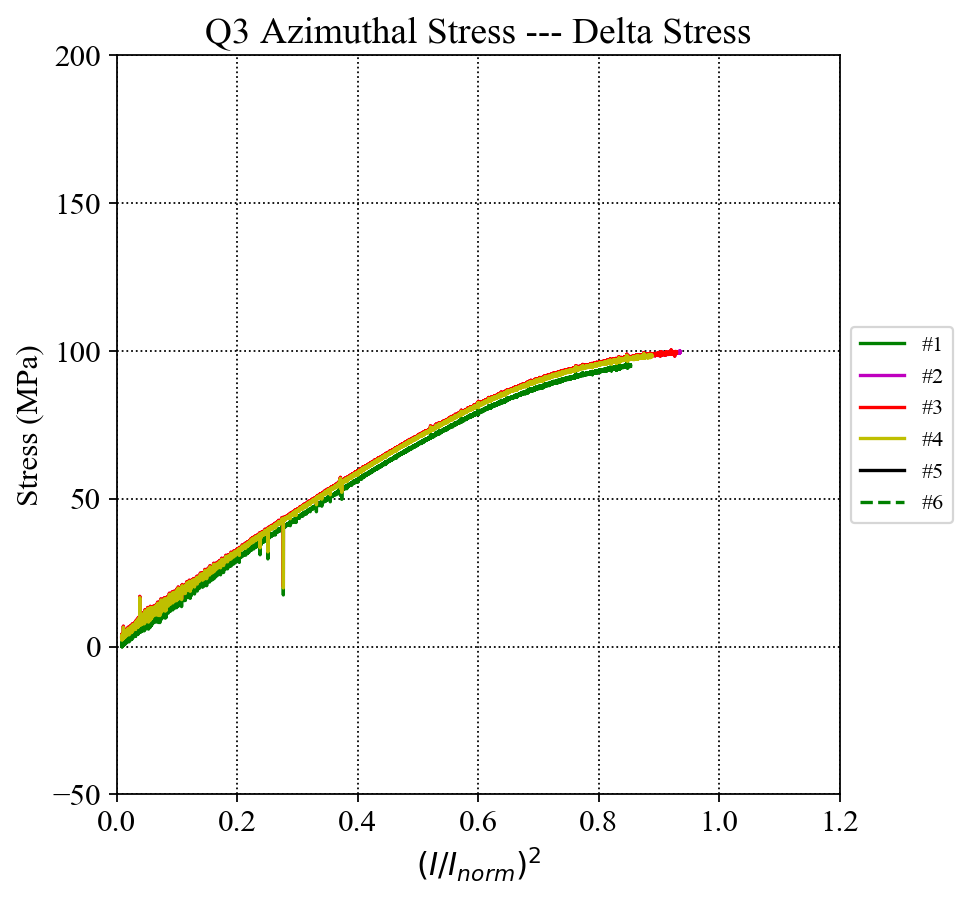 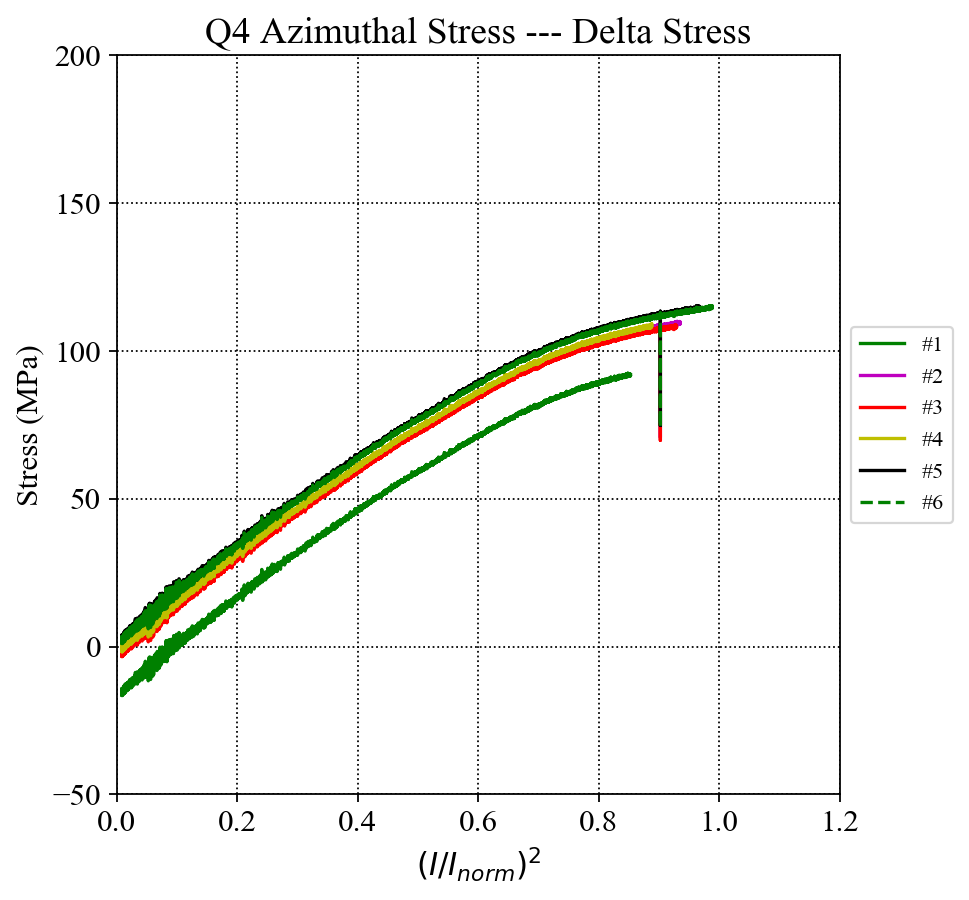 MQXFA04 SG data
8
Shell 2 SG Readings (up to Q#6)
Inorm = 16.47 kA
Azimuthal
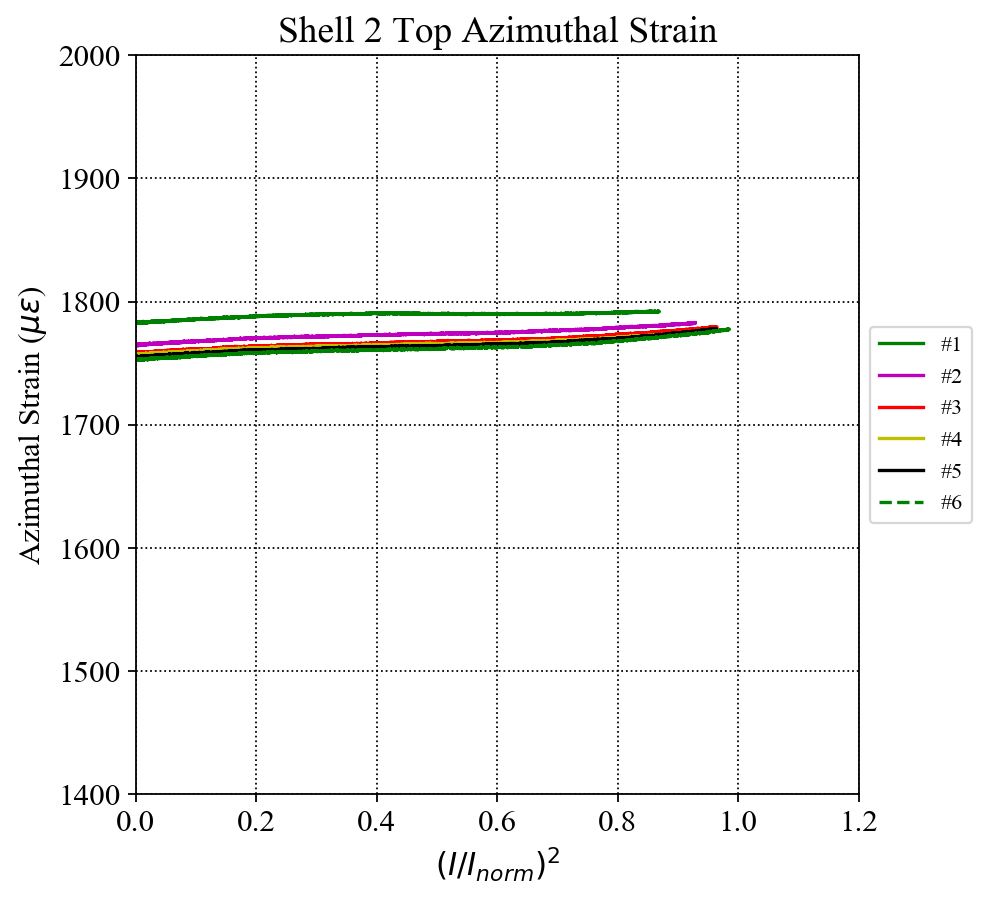 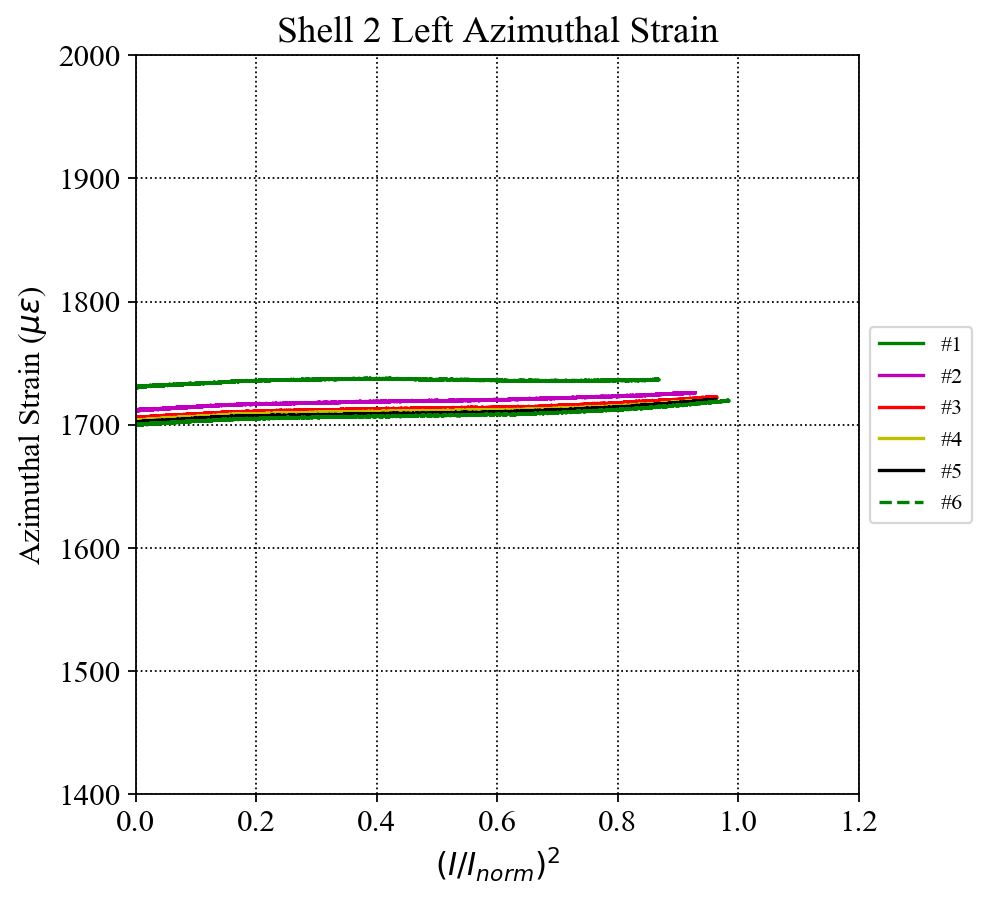 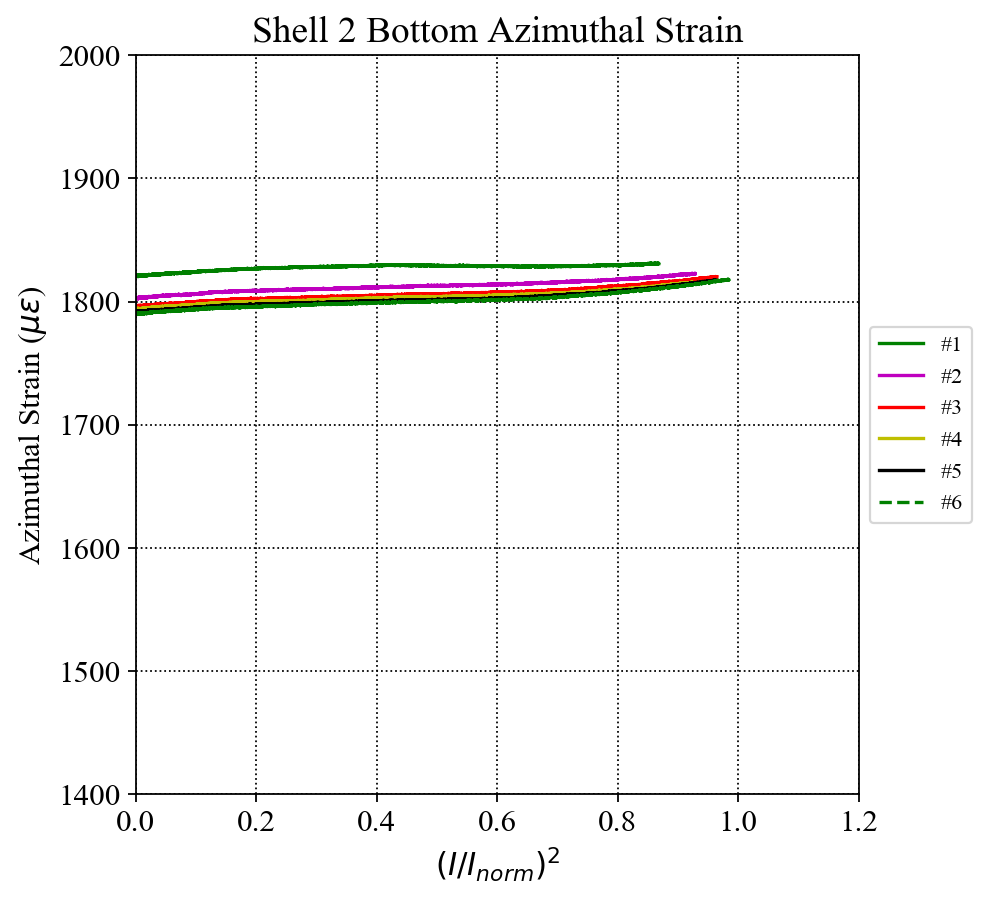 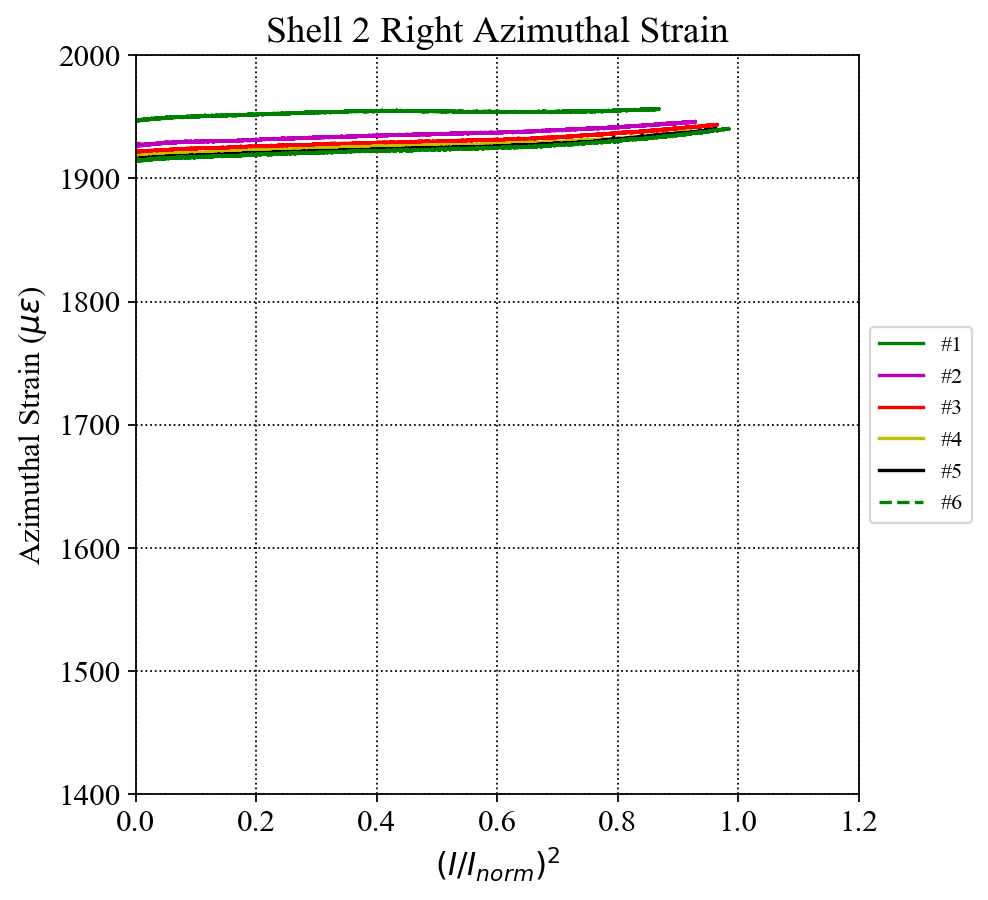 Close View
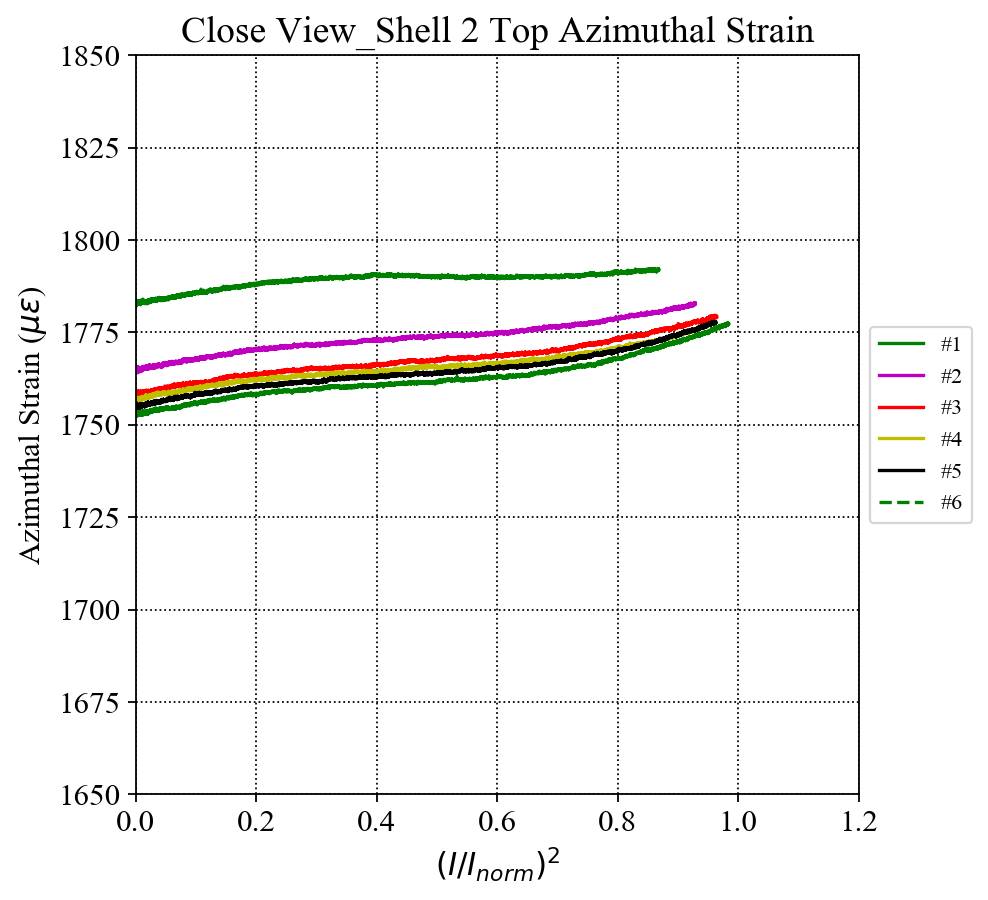 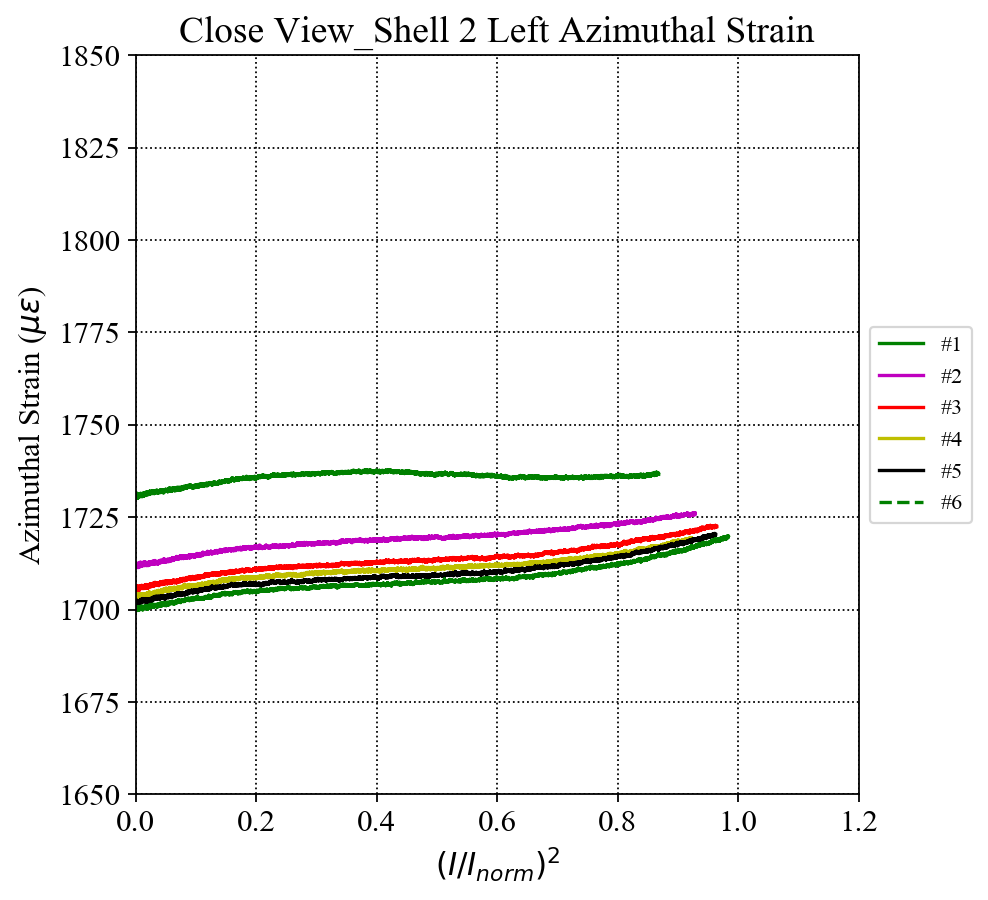 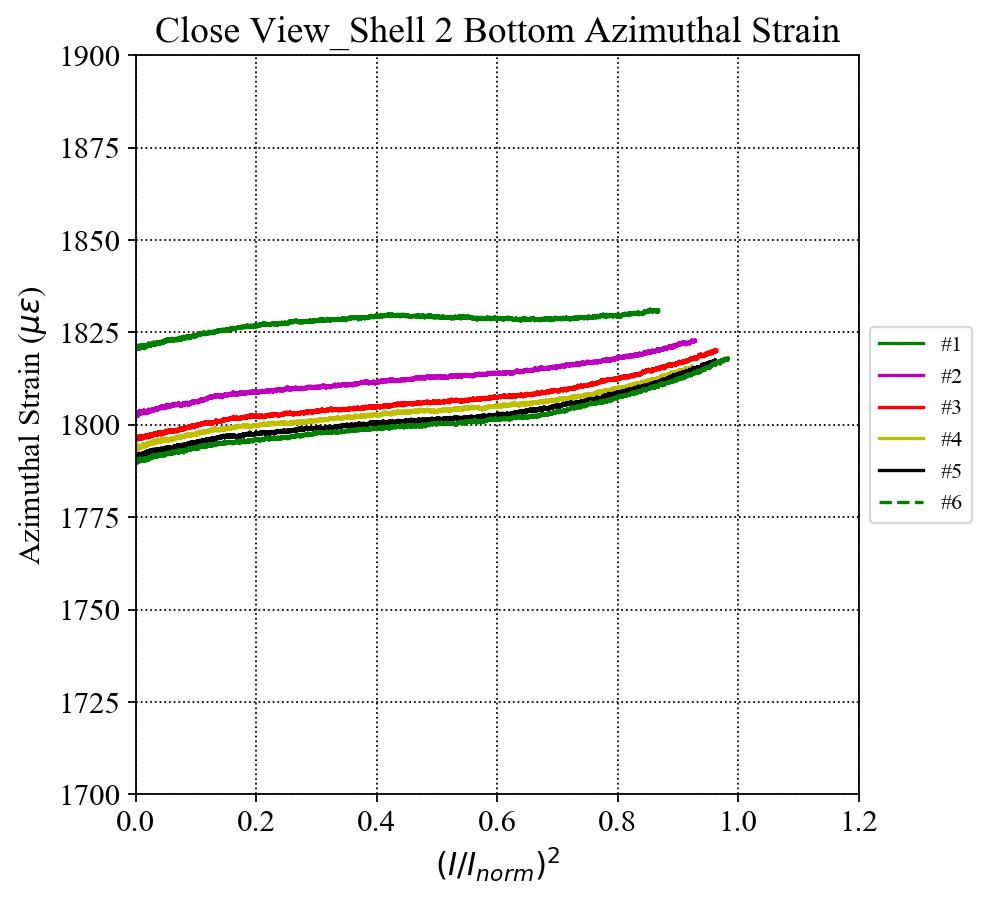 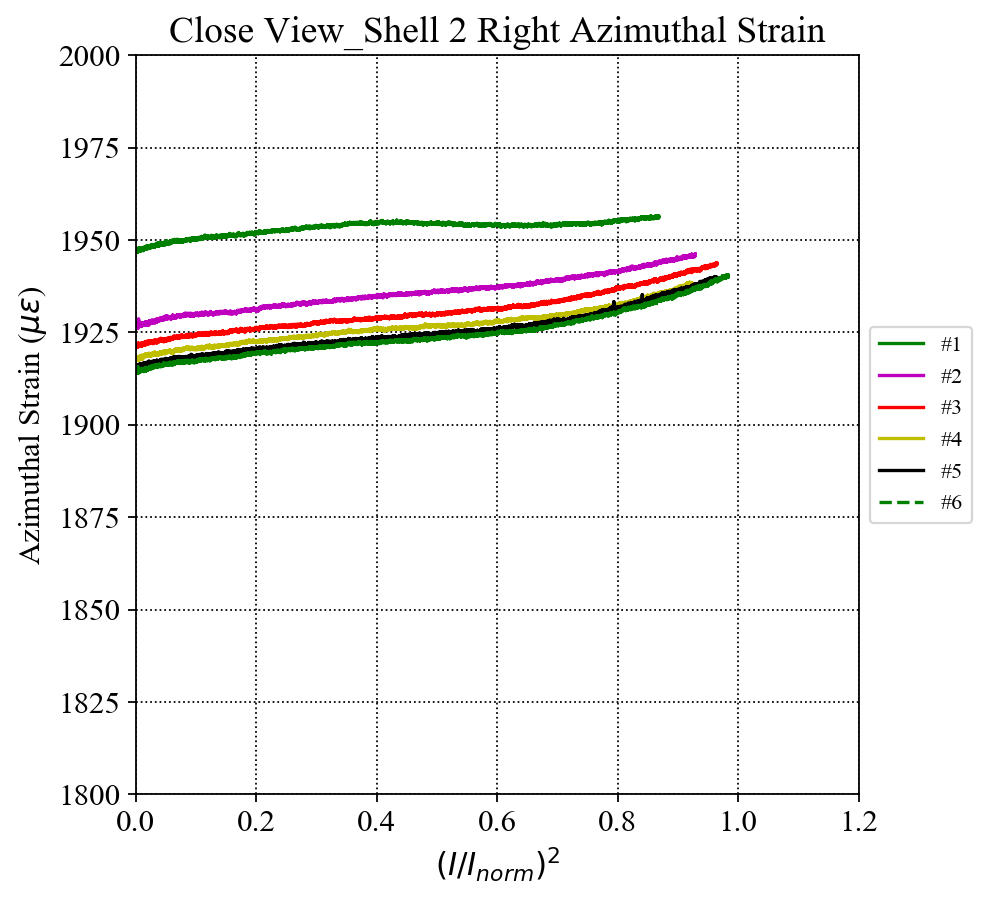 MQXFA04 SG data
9
Shell 4 SG Readings (up to Q#6)
Inorm = 16.47 kA
Azimuthal
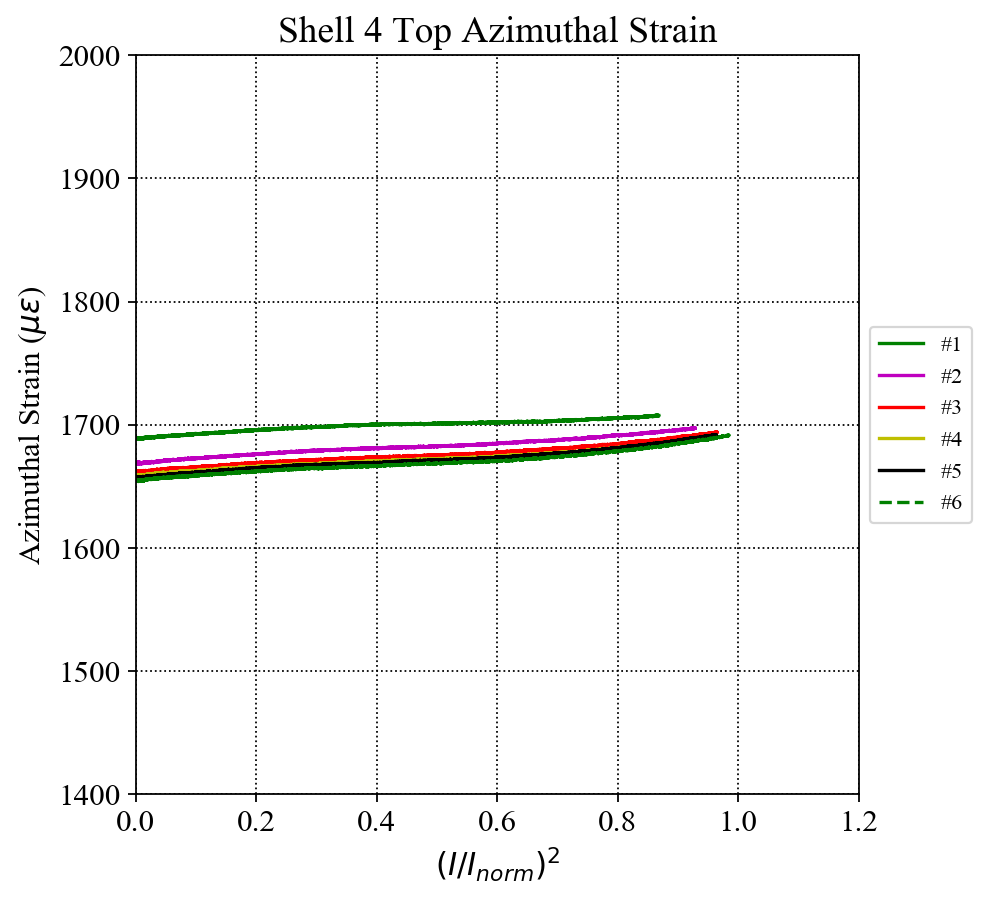 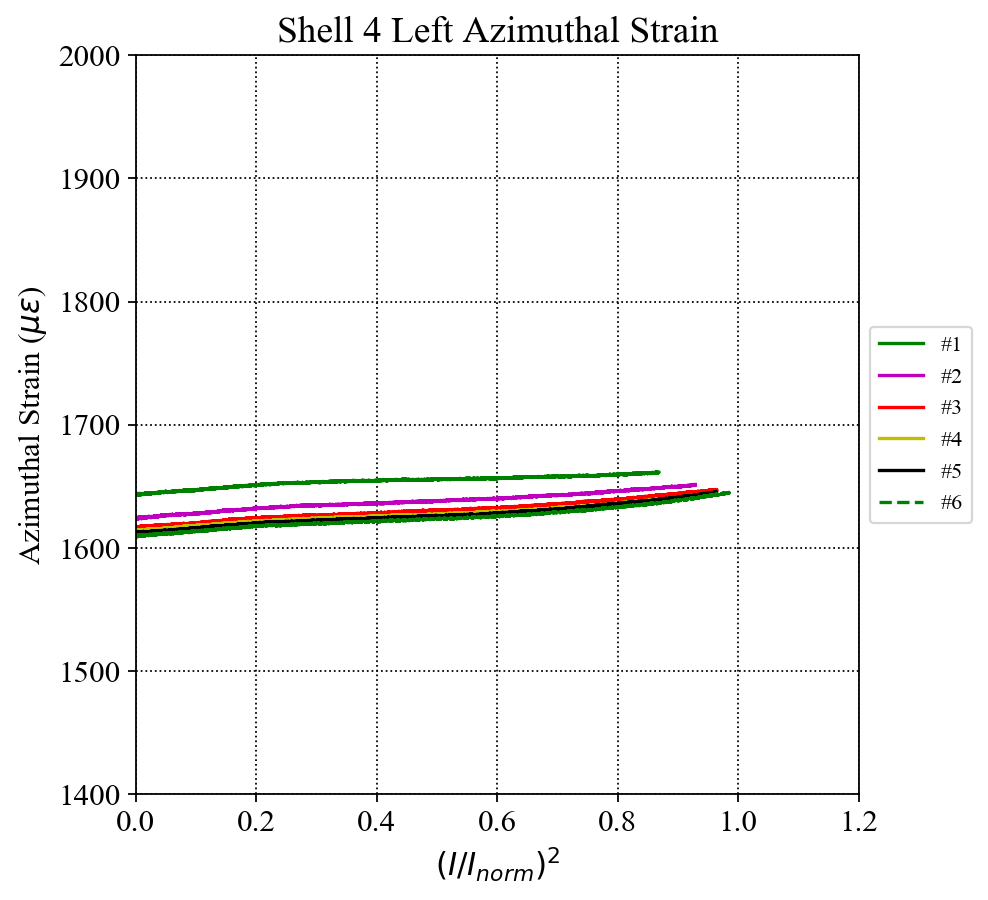 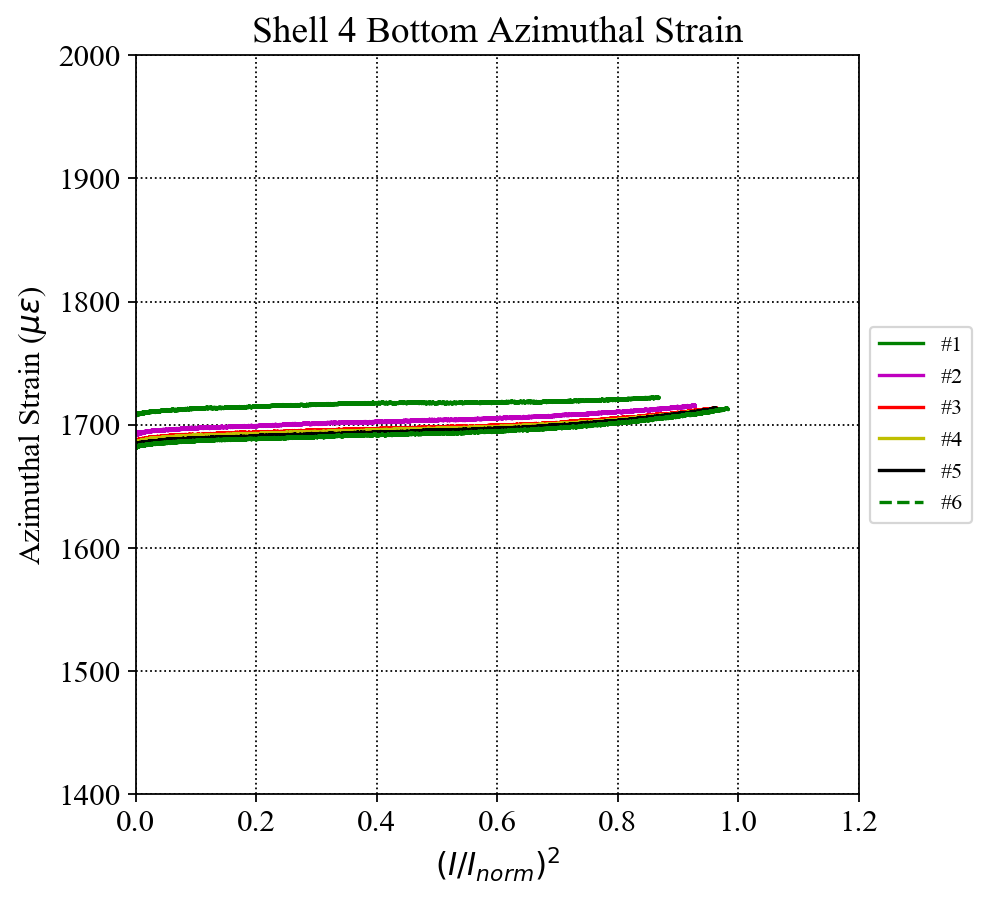 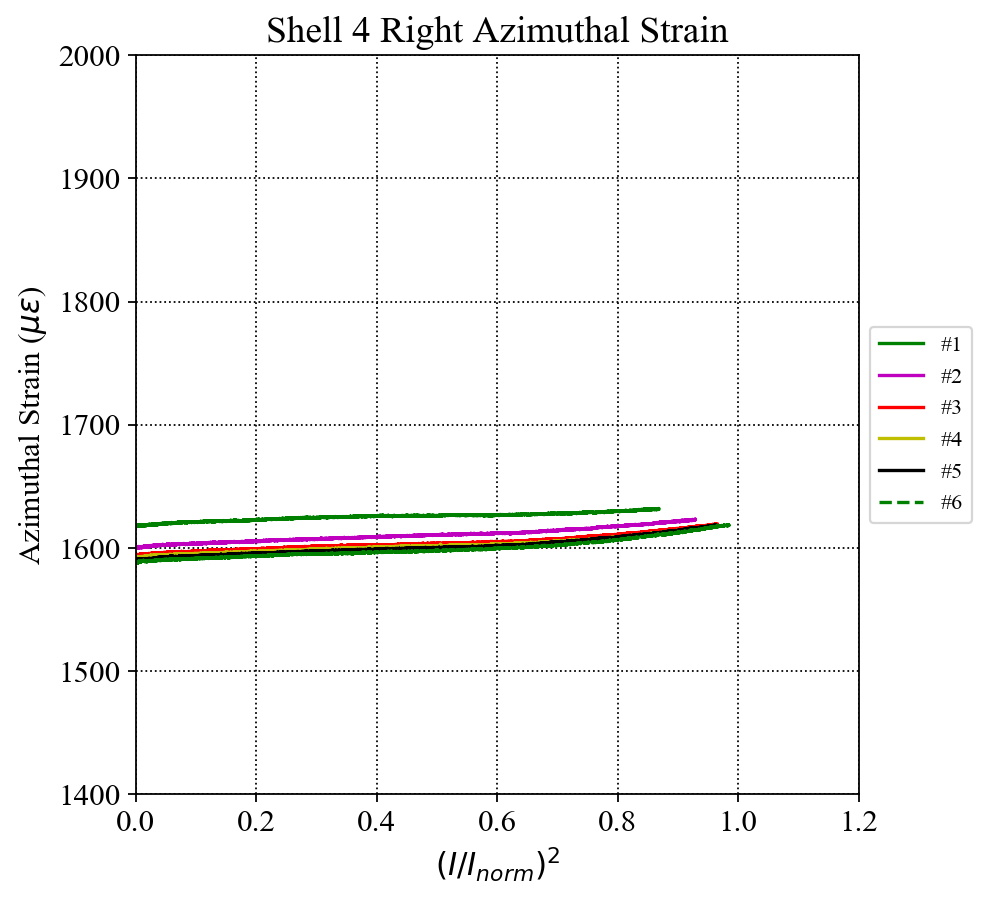 Close View
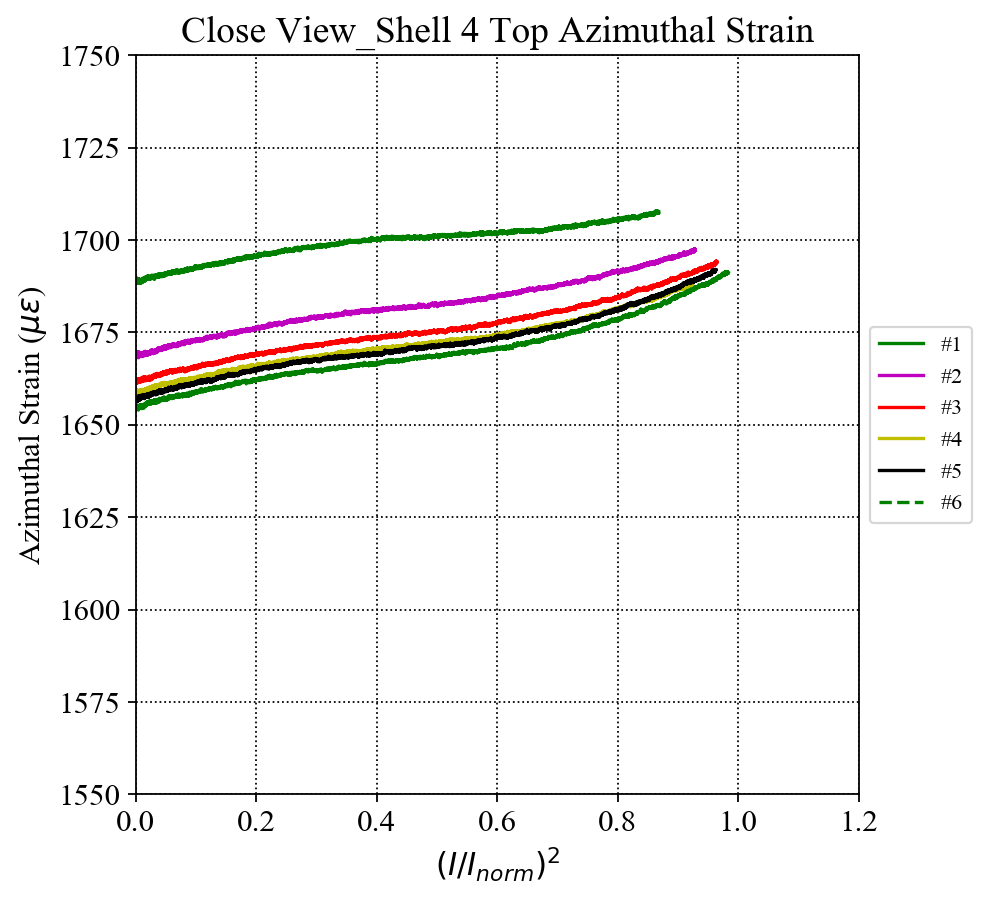 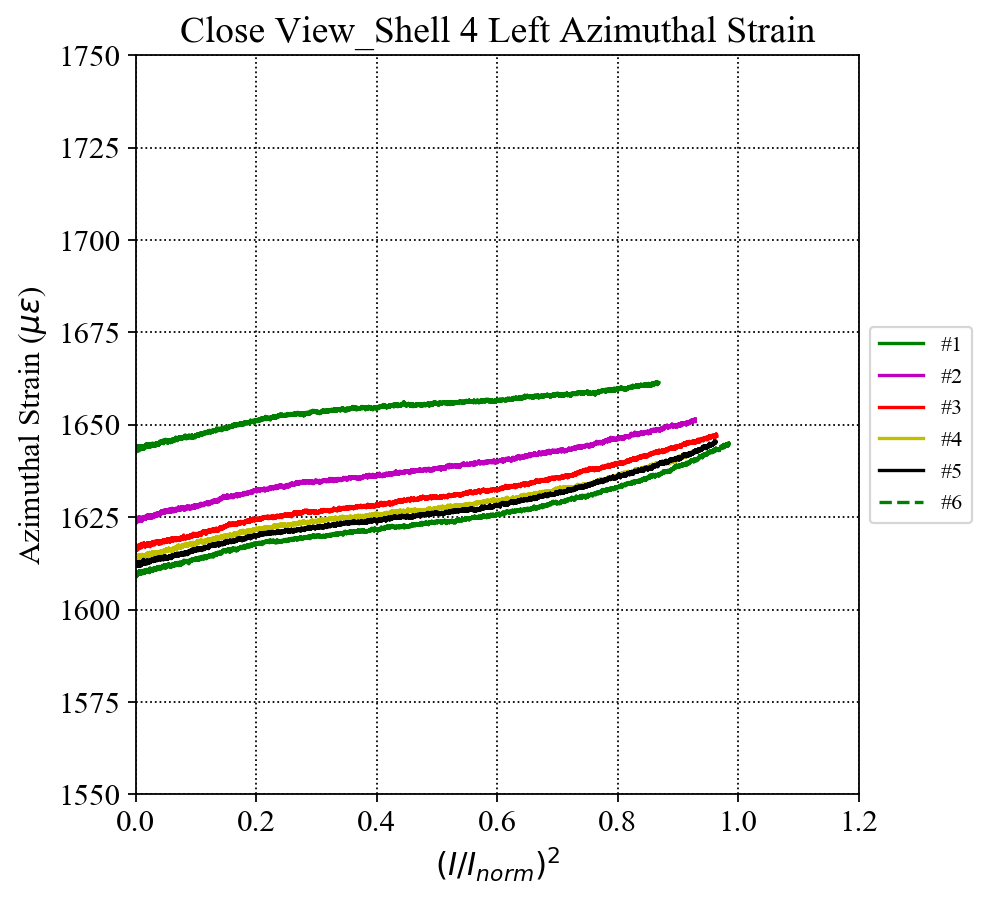 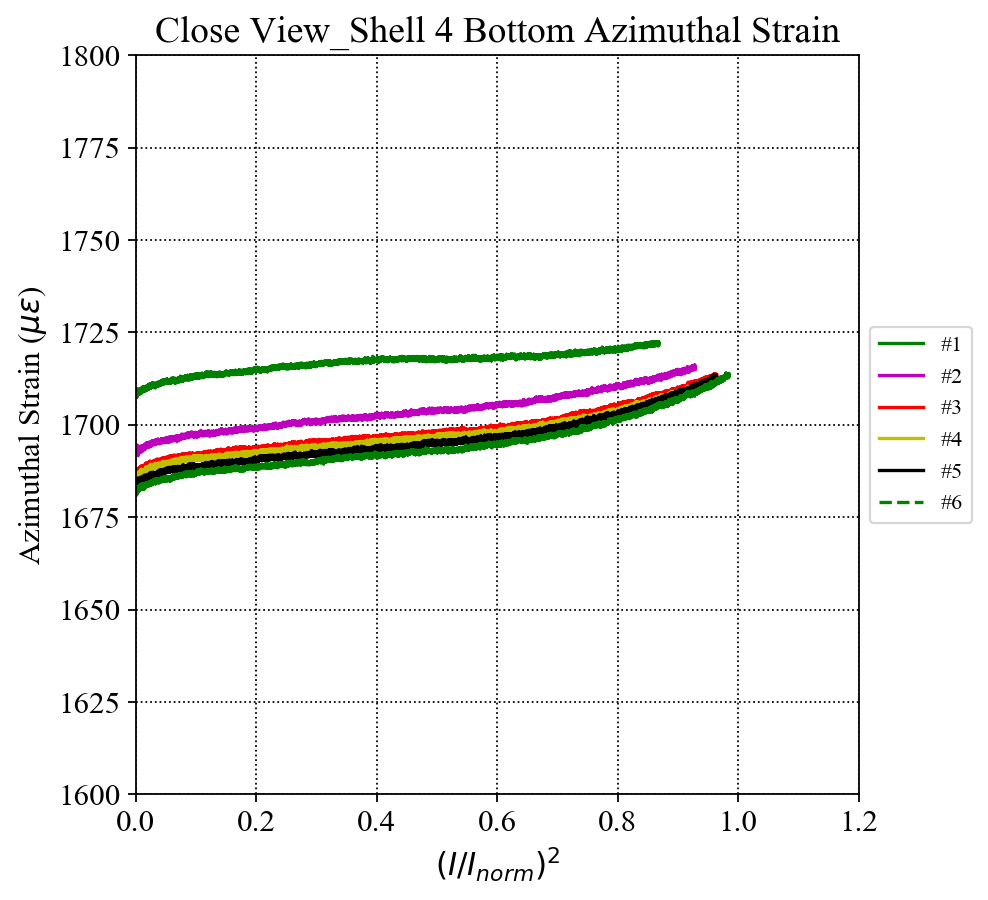 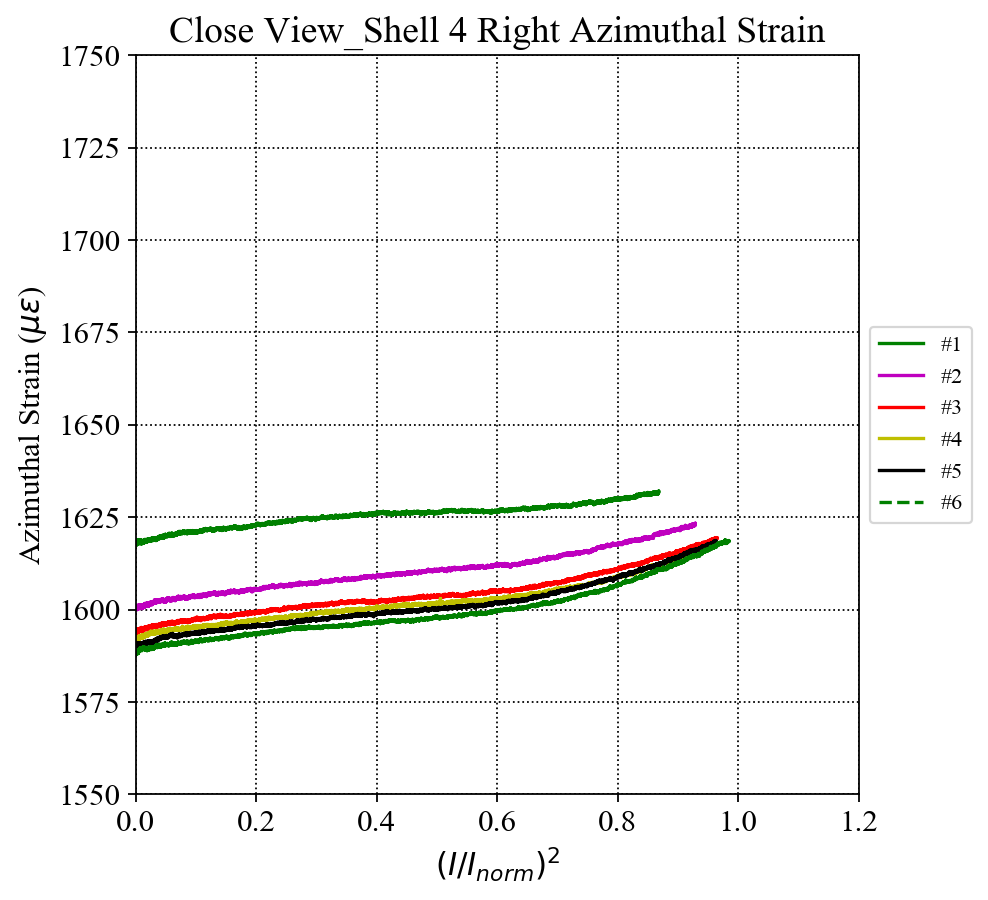 MQXFA04 SG data
10
Shell 7 SG Readings (up to Q#6)
Inorm = 16.47 kA
Azimuthal
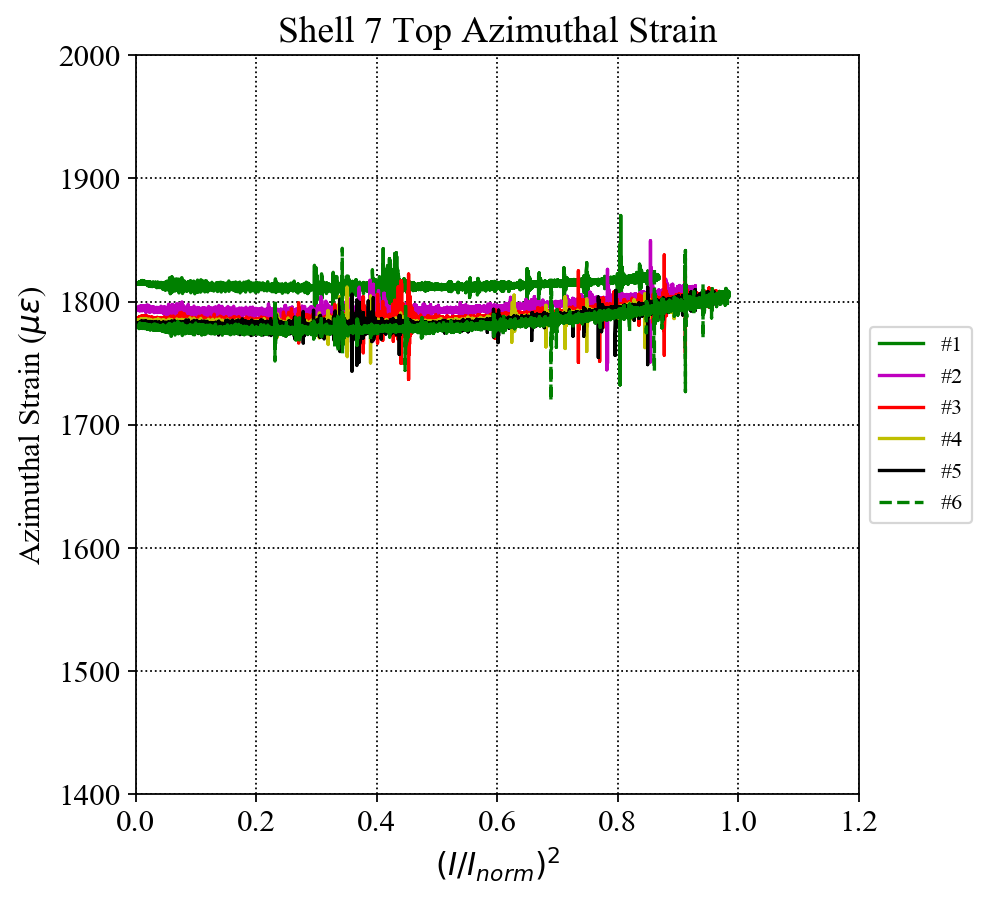 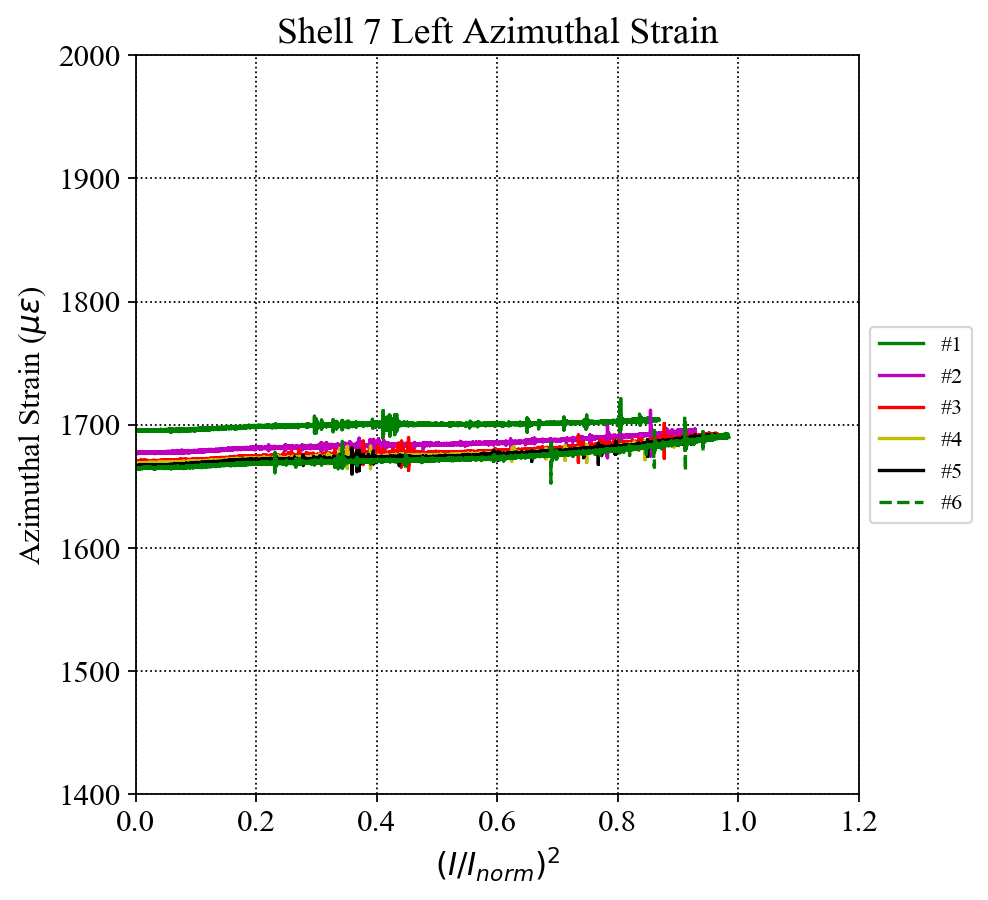 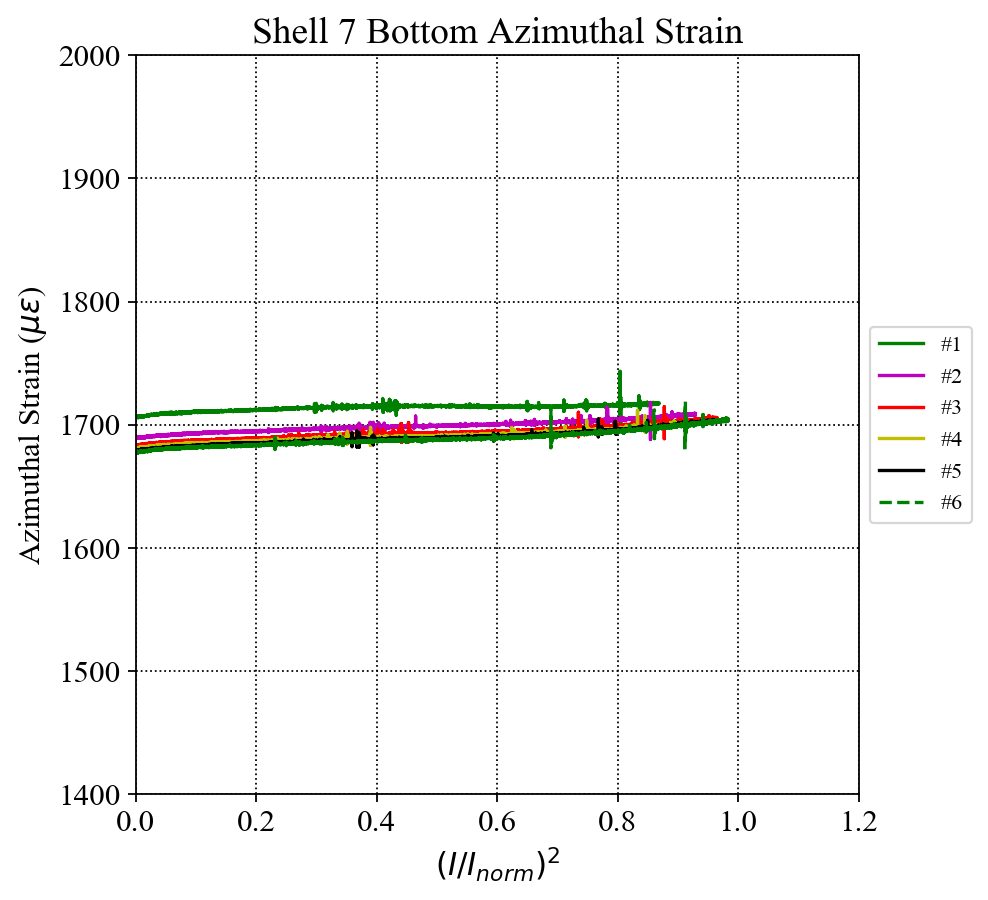 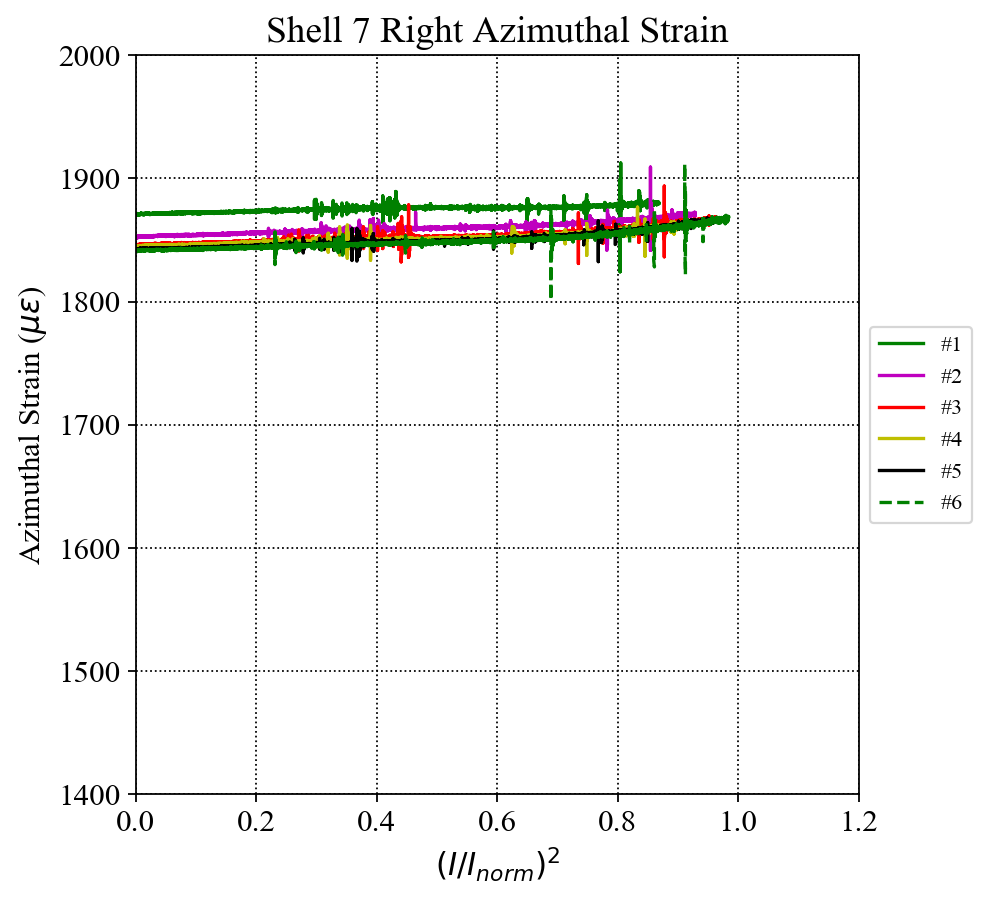 Close View
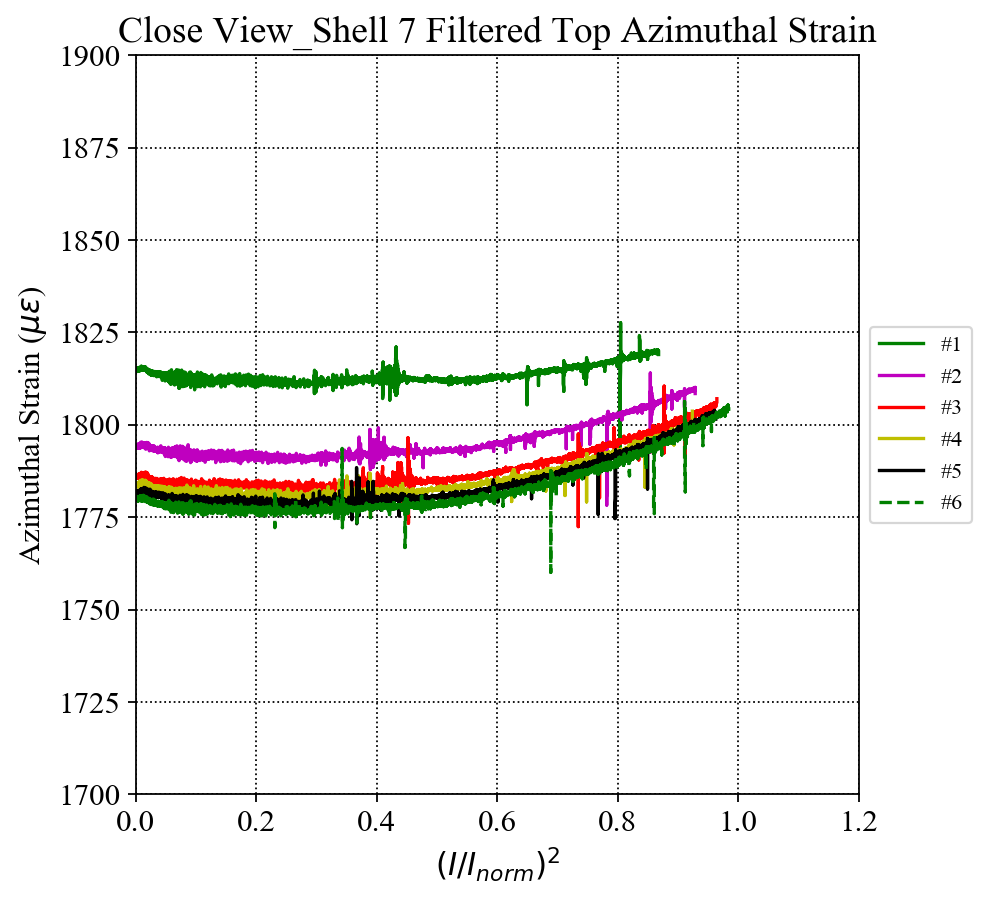 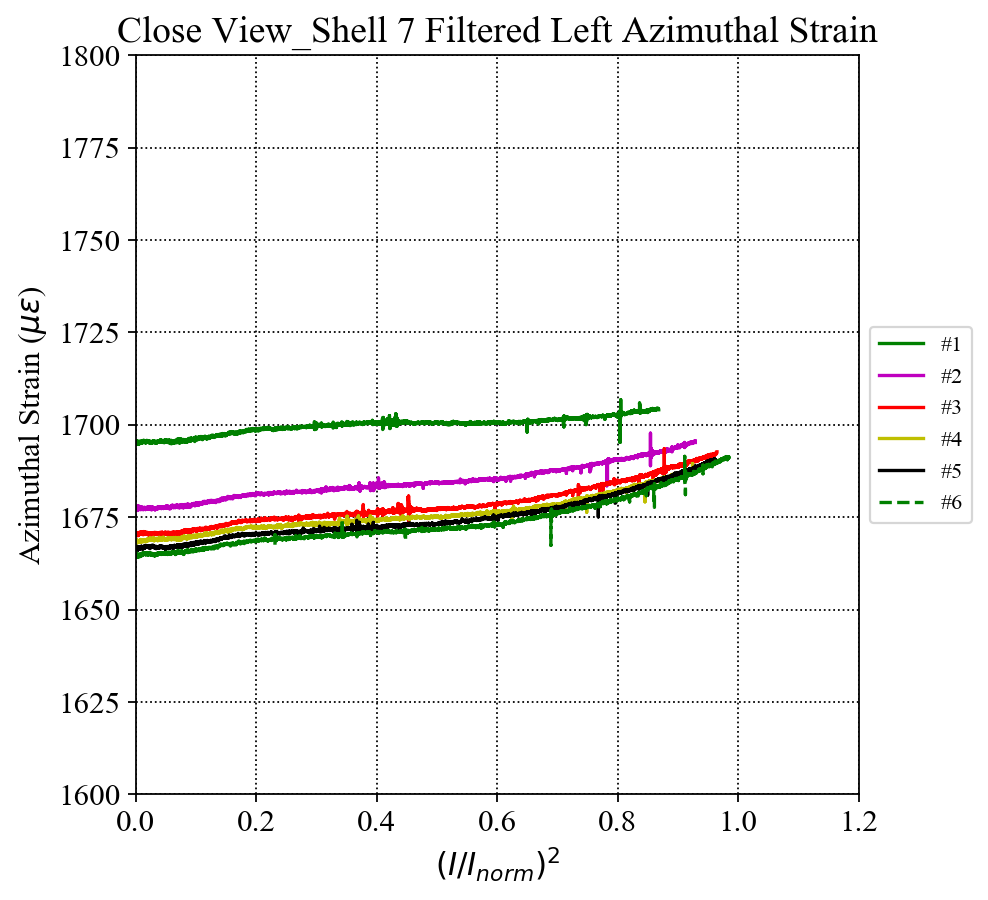 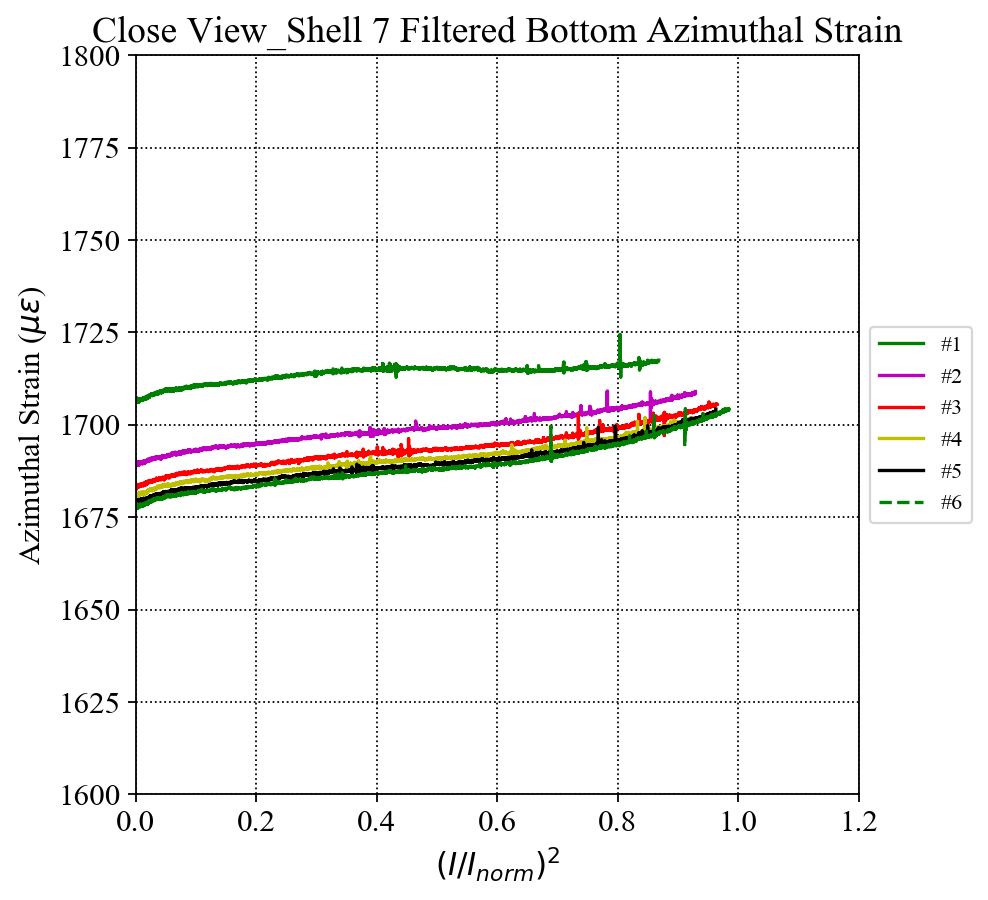 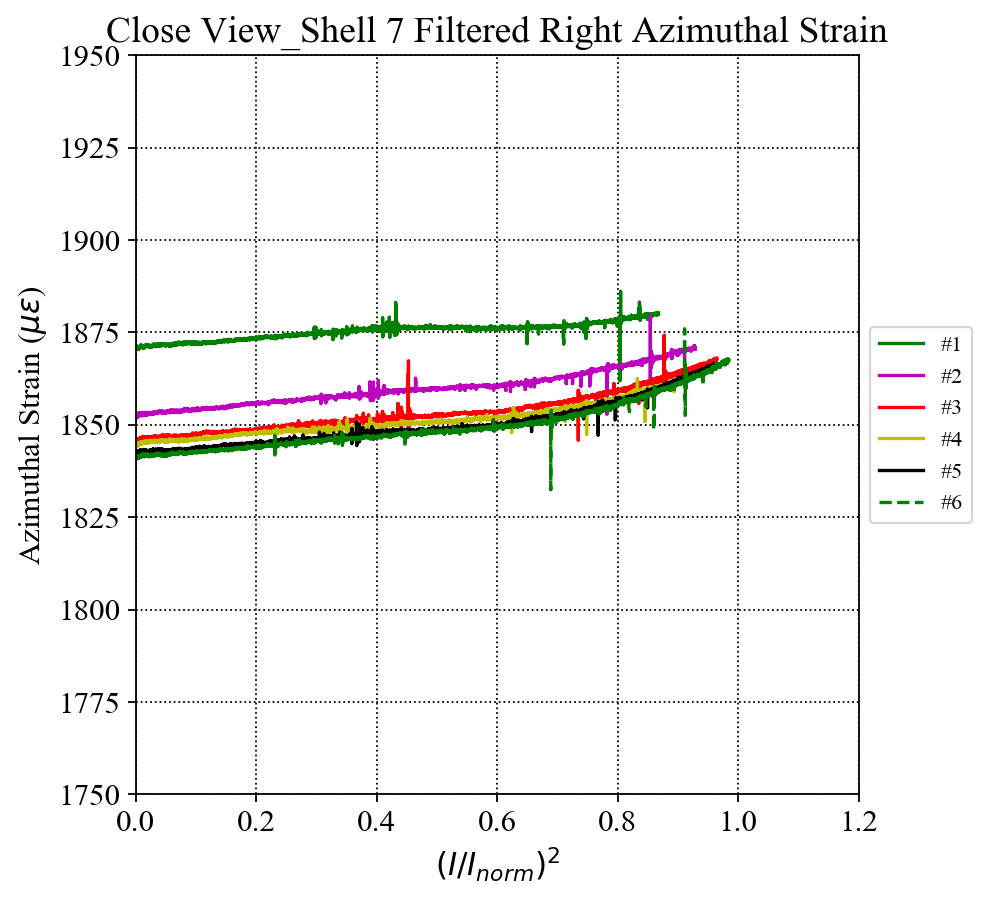 MQXFA04 SG data
11
Delta Azimuthal Stress of Shells in Q#6
Inorm = 16.47 kA
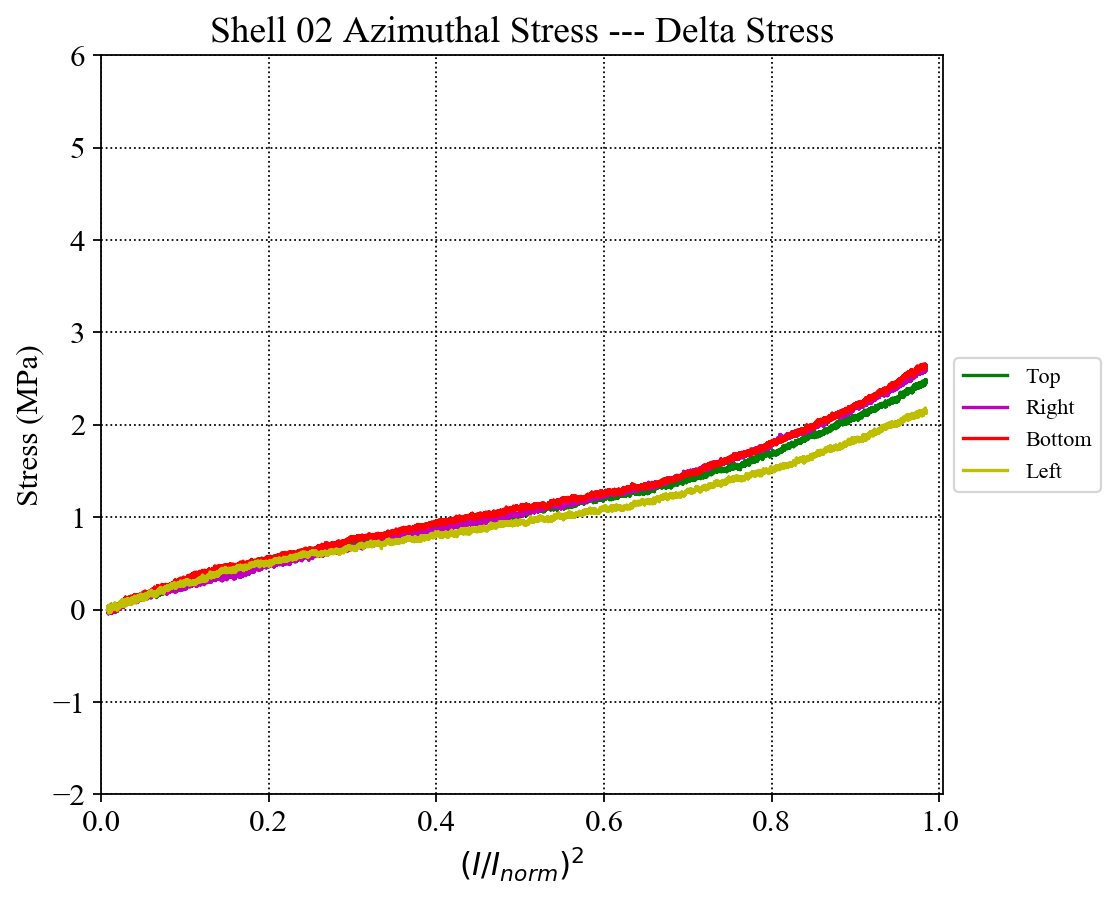 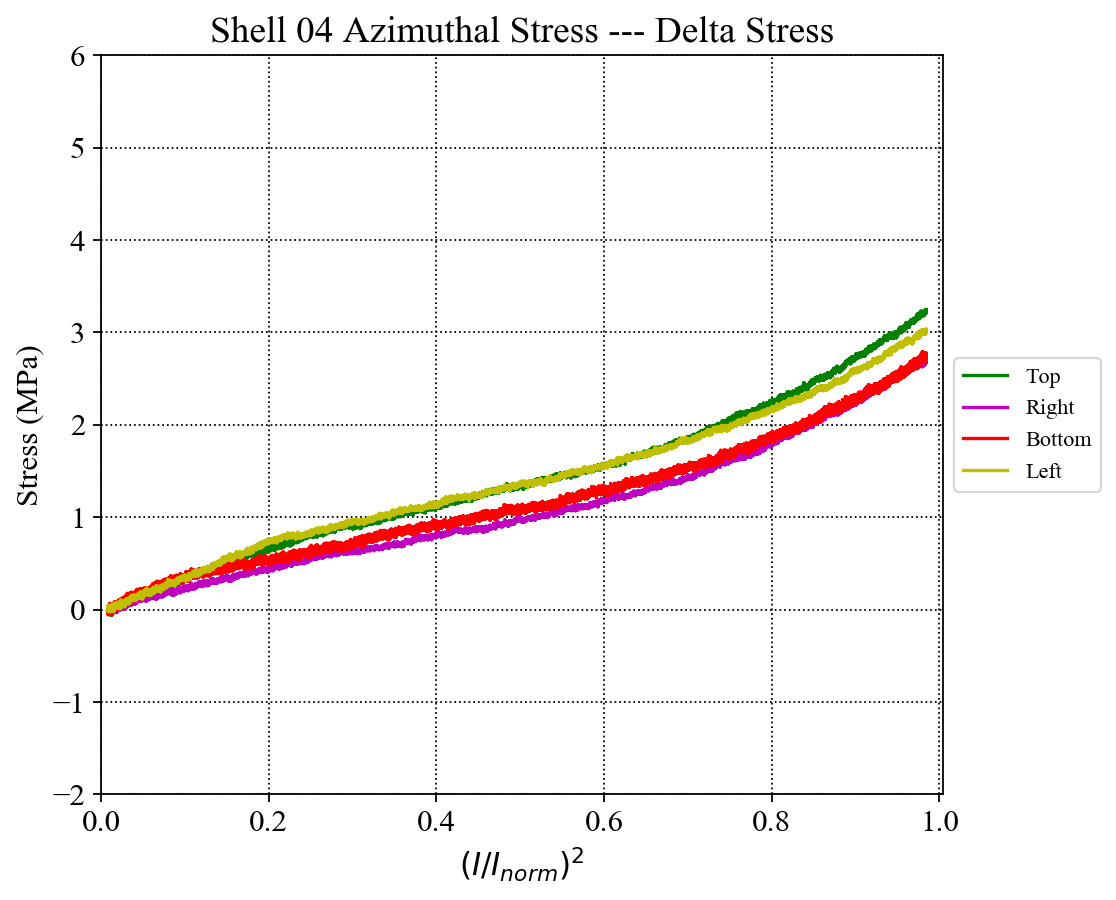 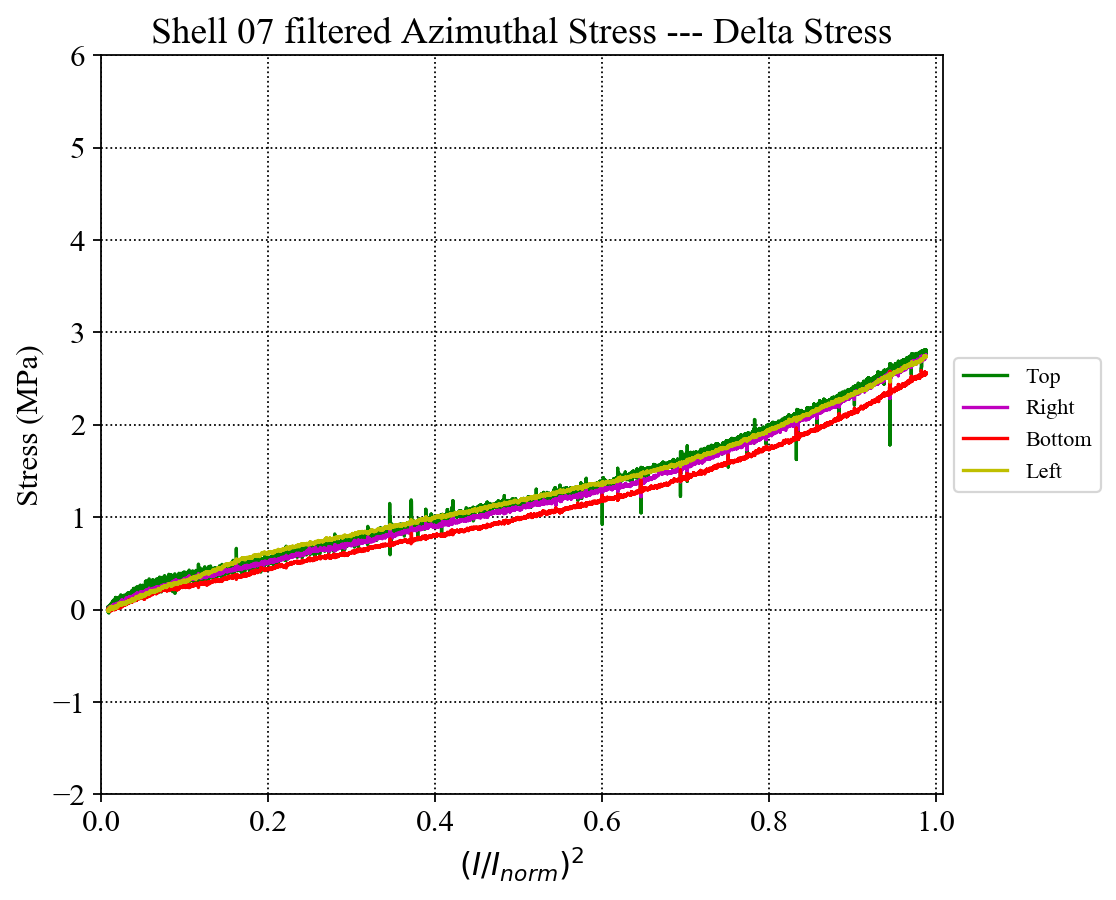 Shell azimuthal stress with shell 7 corrected data
MQXFA04 SG data
12
Rod Gauge Readings (up to Q#6)
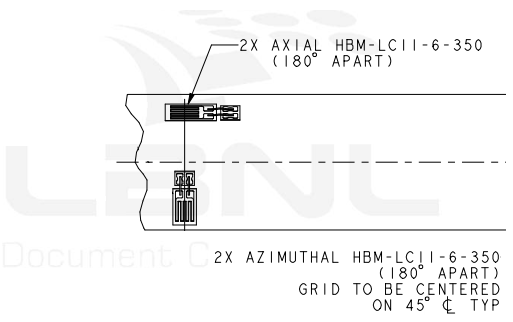 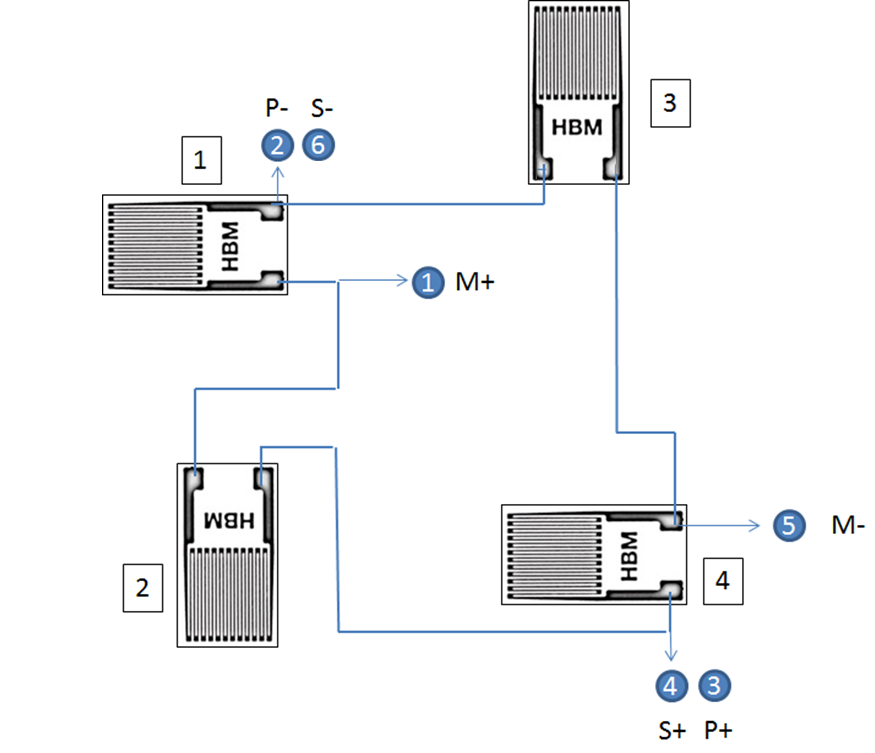 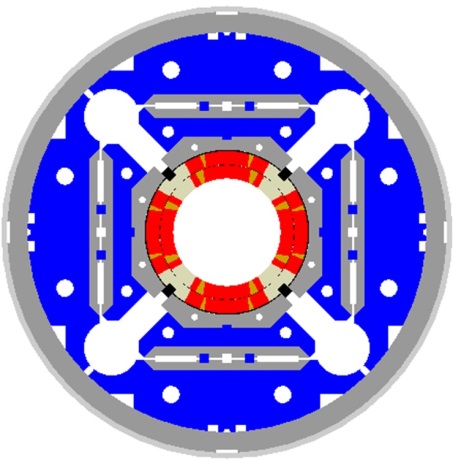 Rod 2
Rod 1
Full bridge configuration of each Rod’ SG station
Inorm = 16.47 kA
Rod 3
Rod 4
LE view
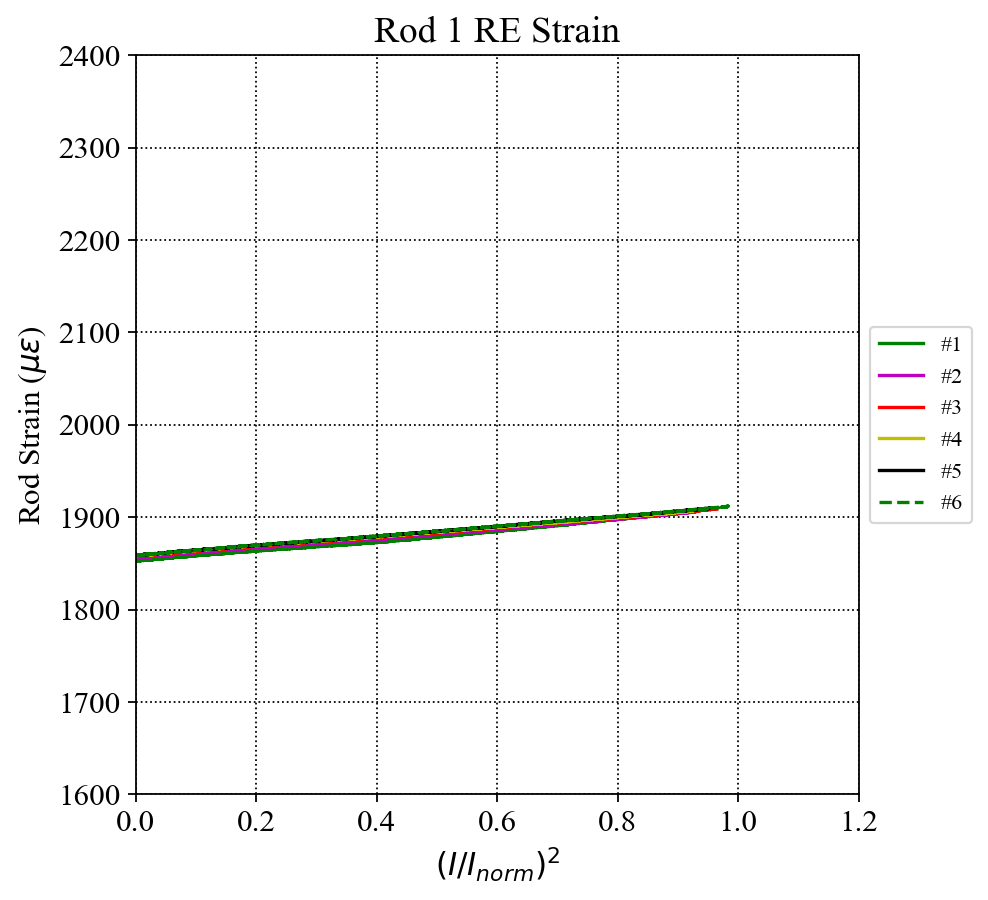 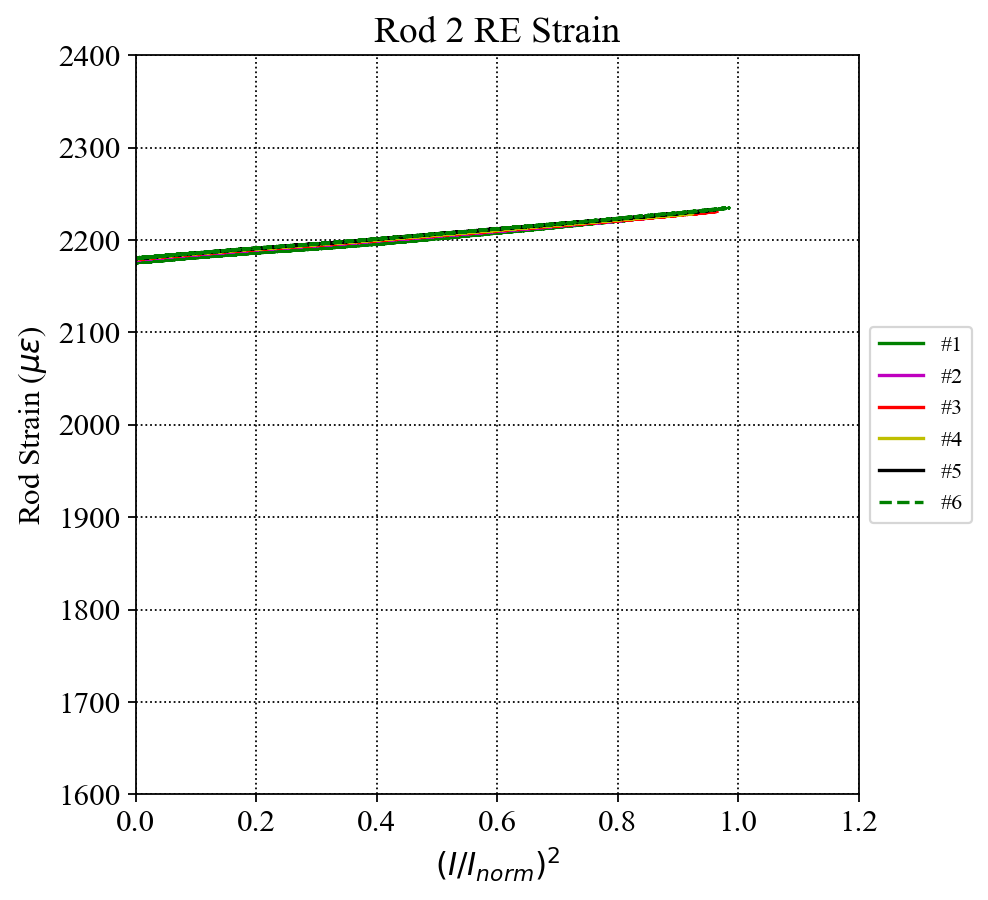 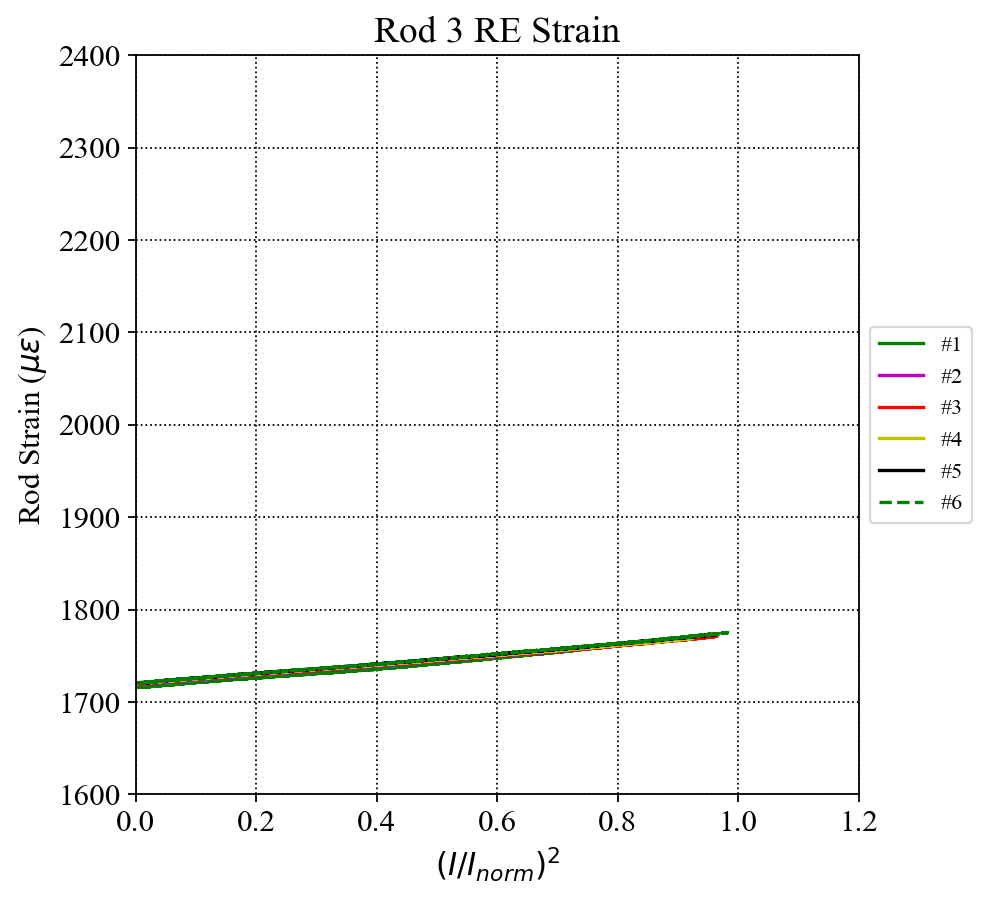 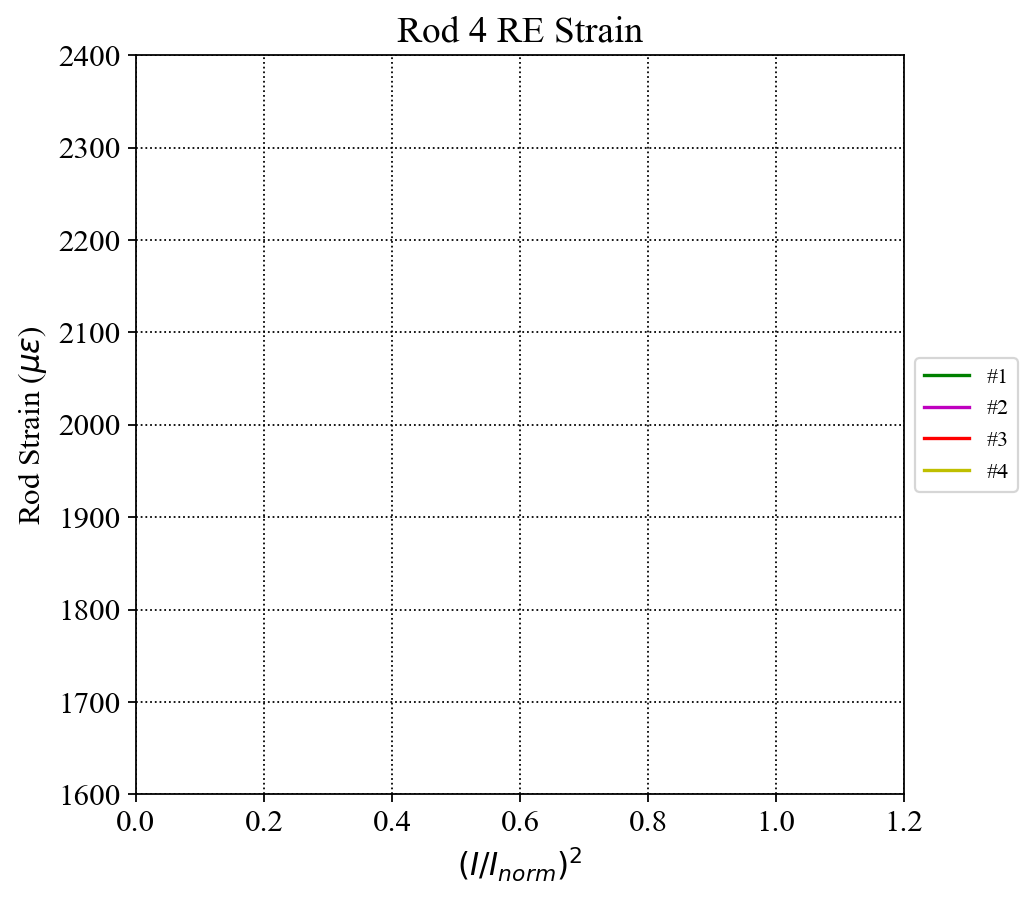 LOST
MQXFA04 SG data
13
[Speaker Notes: Show the HBM gauge plot for comparison in this slide (for convenience)]
SG Readings in Current Holding at 16.67 kA
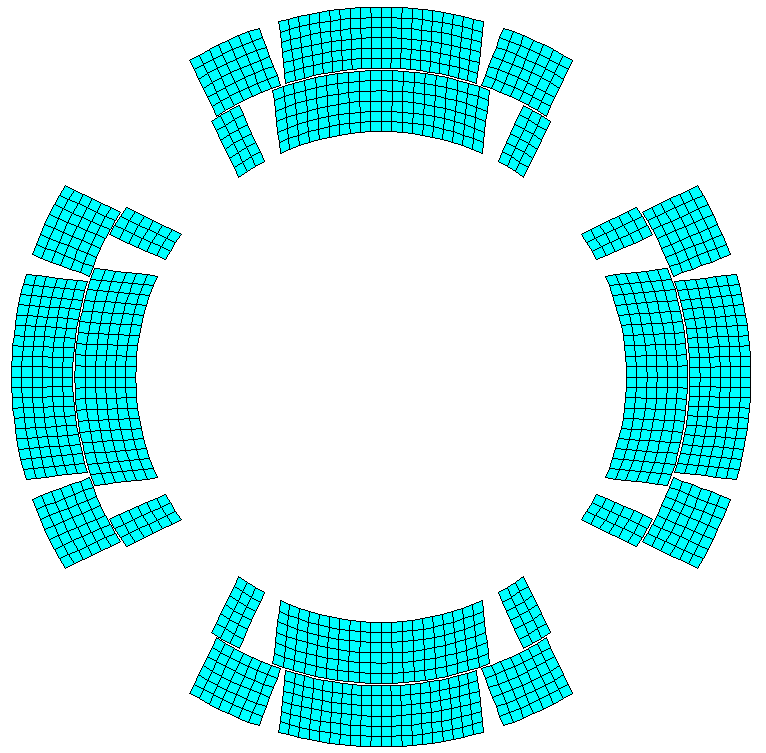 Coil 113
Coil 203
Q2
Q1
Q3
Q4
Coil 112
Coil 206
MQXFA04 SG data
14
MQXFA04 Coil Strain at 16.67 kA
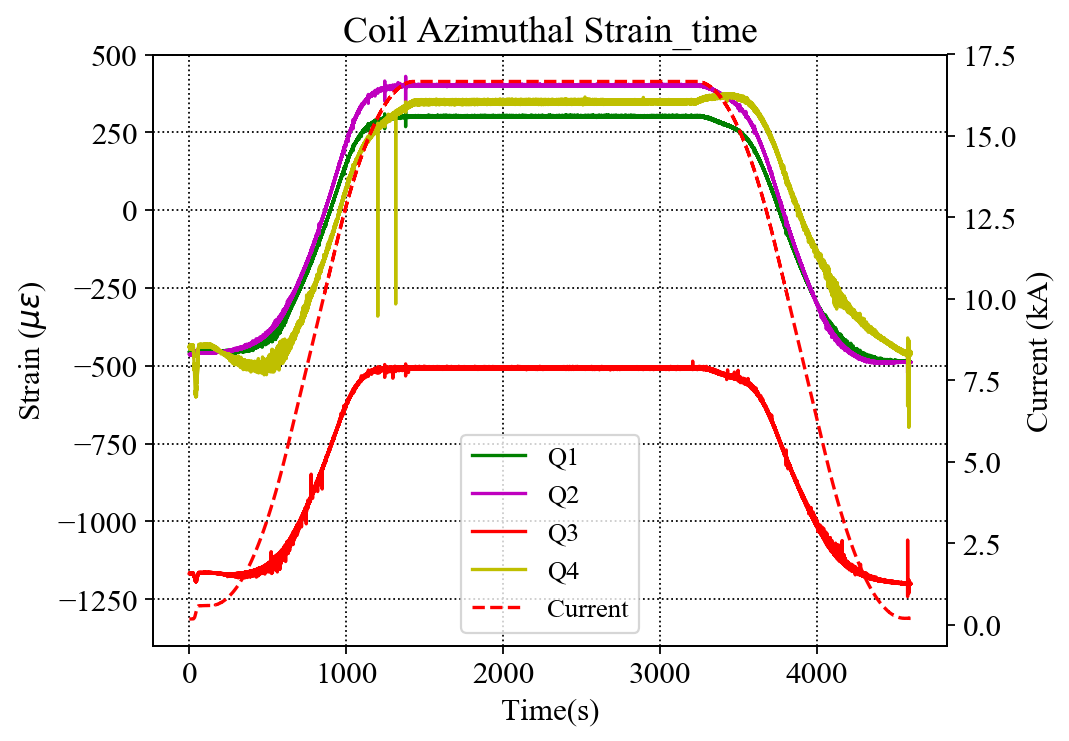 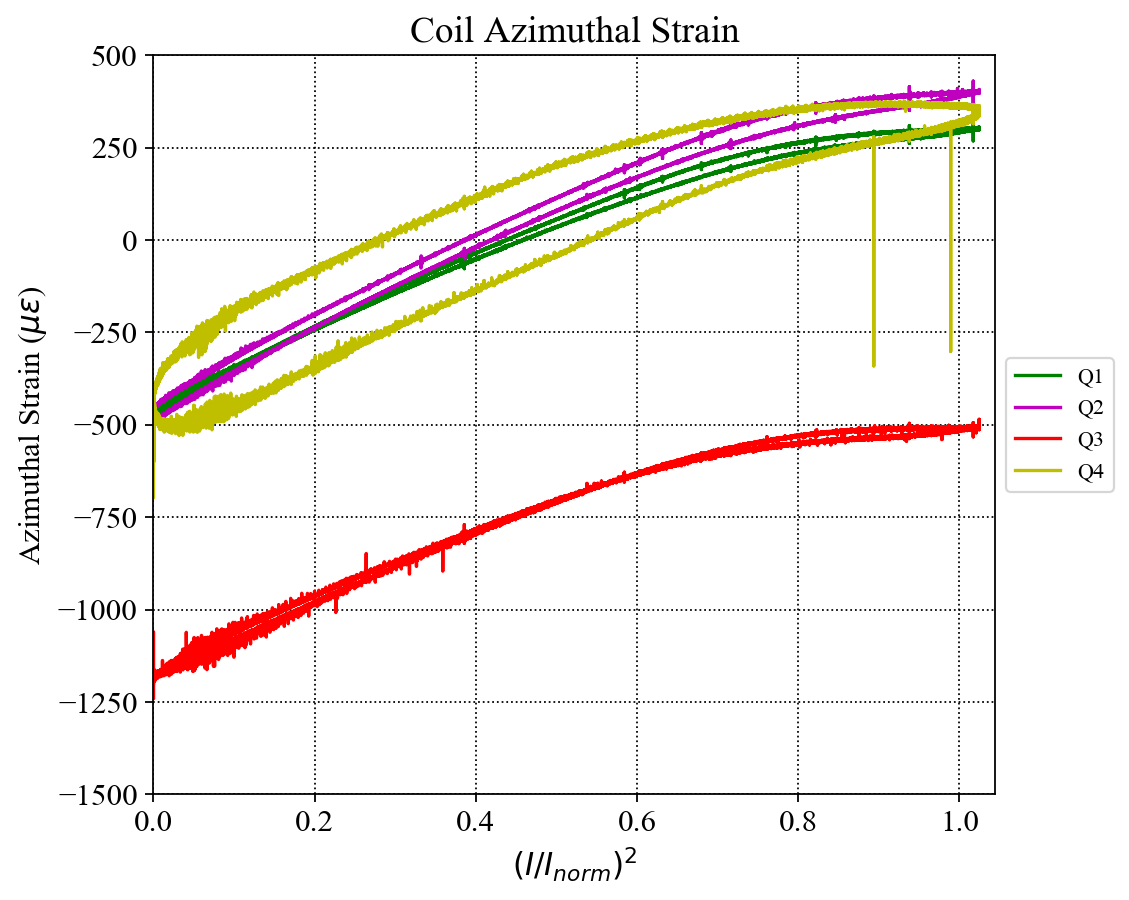 Coil Azimuthal strain over I2
Coil Azimuthal strain over time
Inductive distortion on strain signals due to changings of dI/dt.
The “loops” on the right plot are formed by the ramp up and ramp down cycle due to magnetic field coupling.
MQXFA04 SG data
15
MQXFA04 Corrected Coil Strain at 16.67 kA
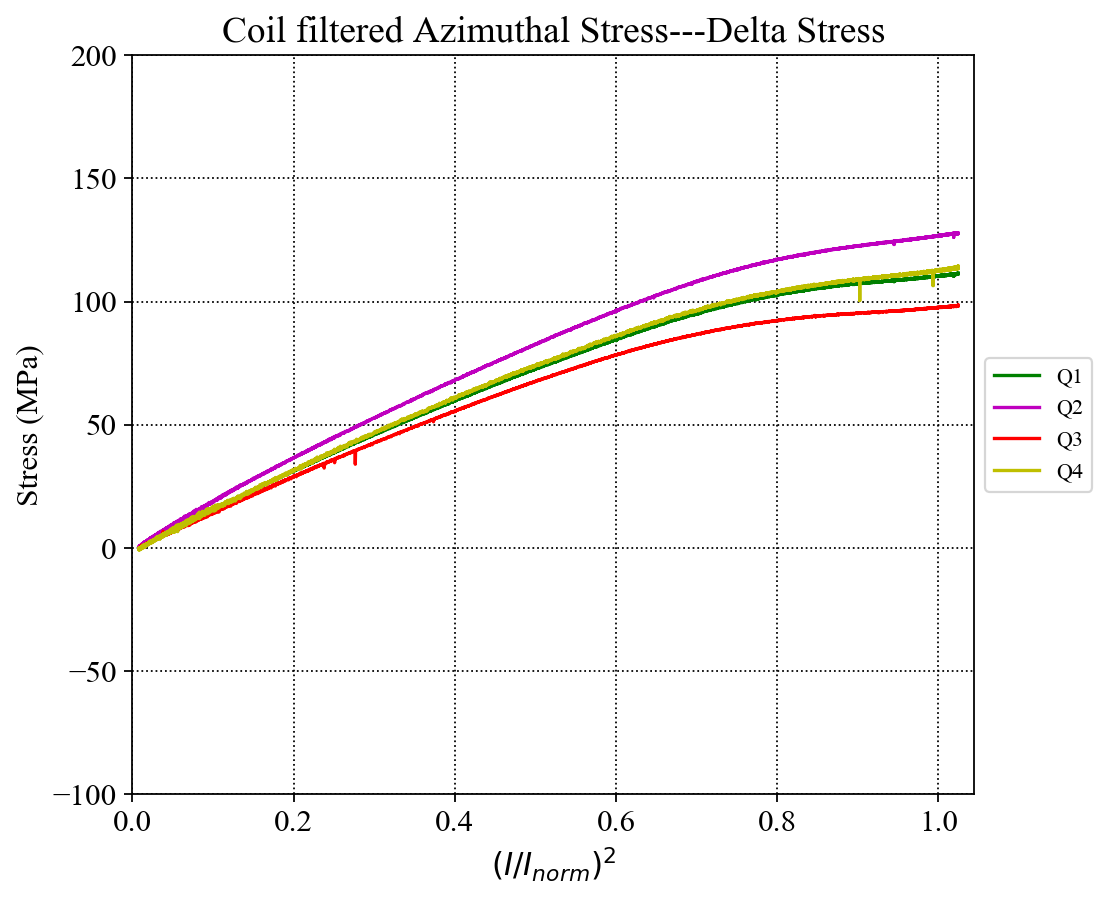 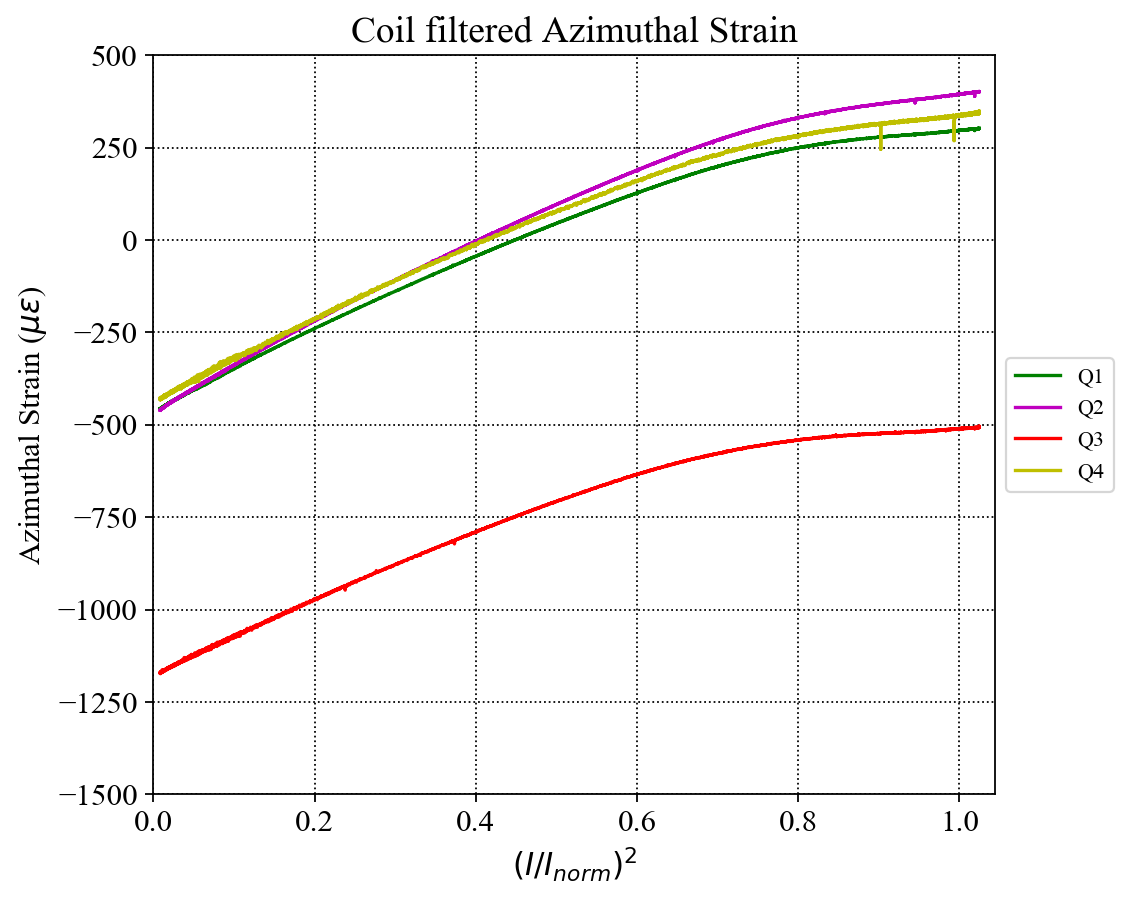 By averaging the ramp-up and ramp-down data, the inductive components are eliminated.
The corrected data shows above indicates that the coils behave similarly in the quenches, and there are no anomalies observed.
According to the corrected data, the preload stresses in coils can be determined from the right plot:
MQXFA04 SG data
16
Corrected Coil Stress at 16.67 kA (MQXFA Magnets)
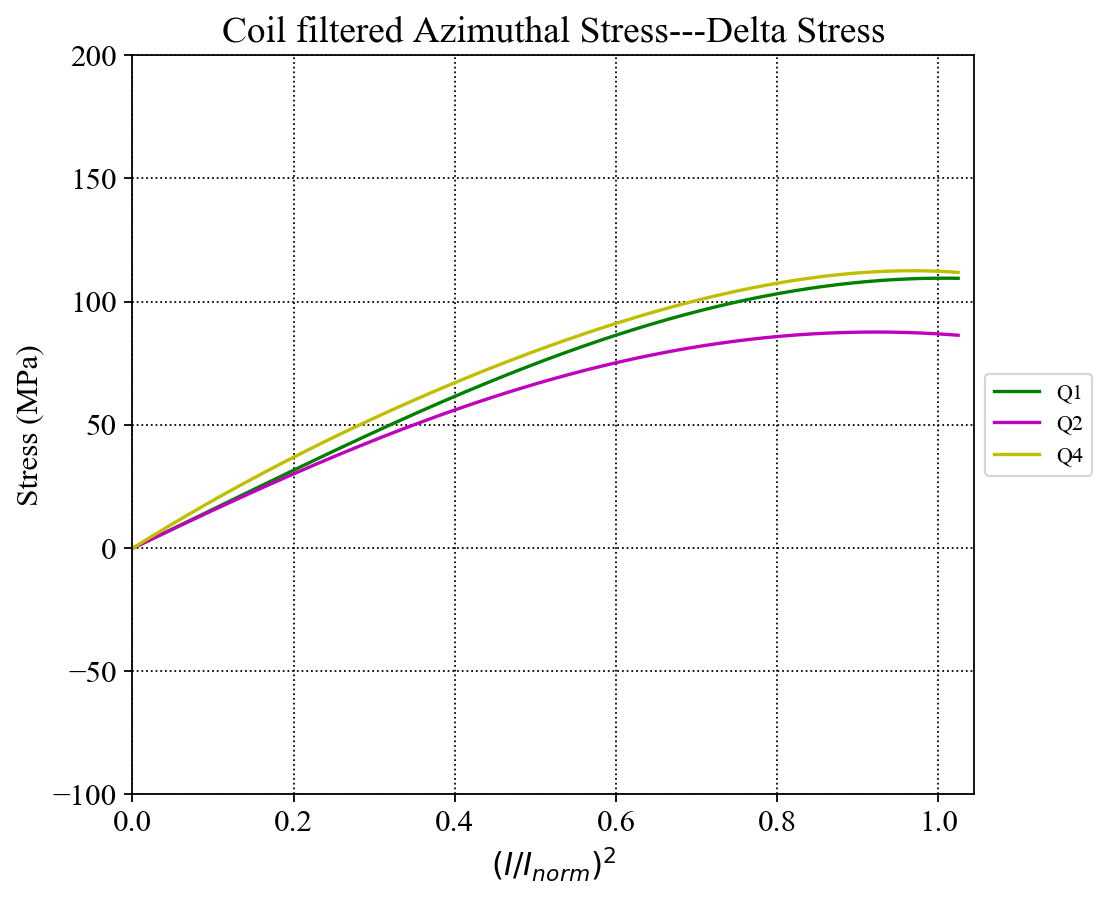 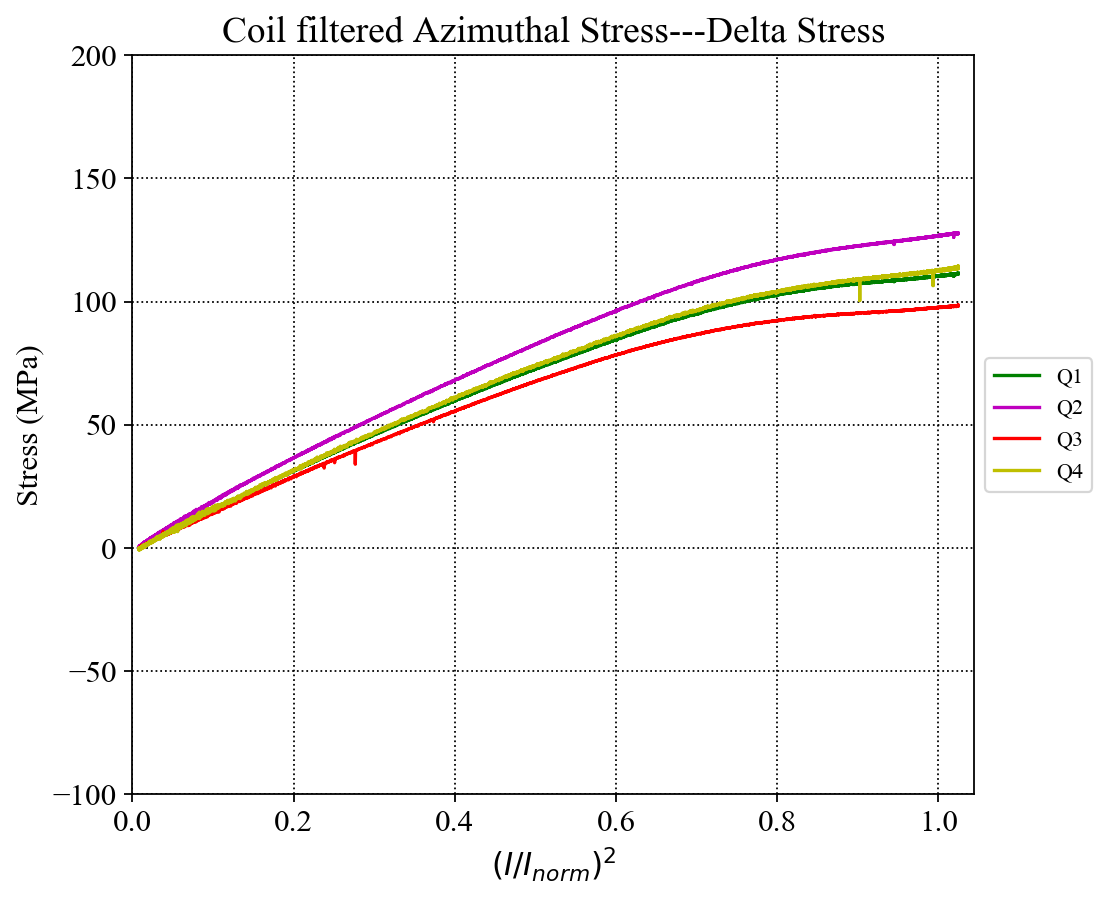 MQXFA03 
(Q3 coil gauge lost)
MQXFA04
MQXFA04 SG data
17